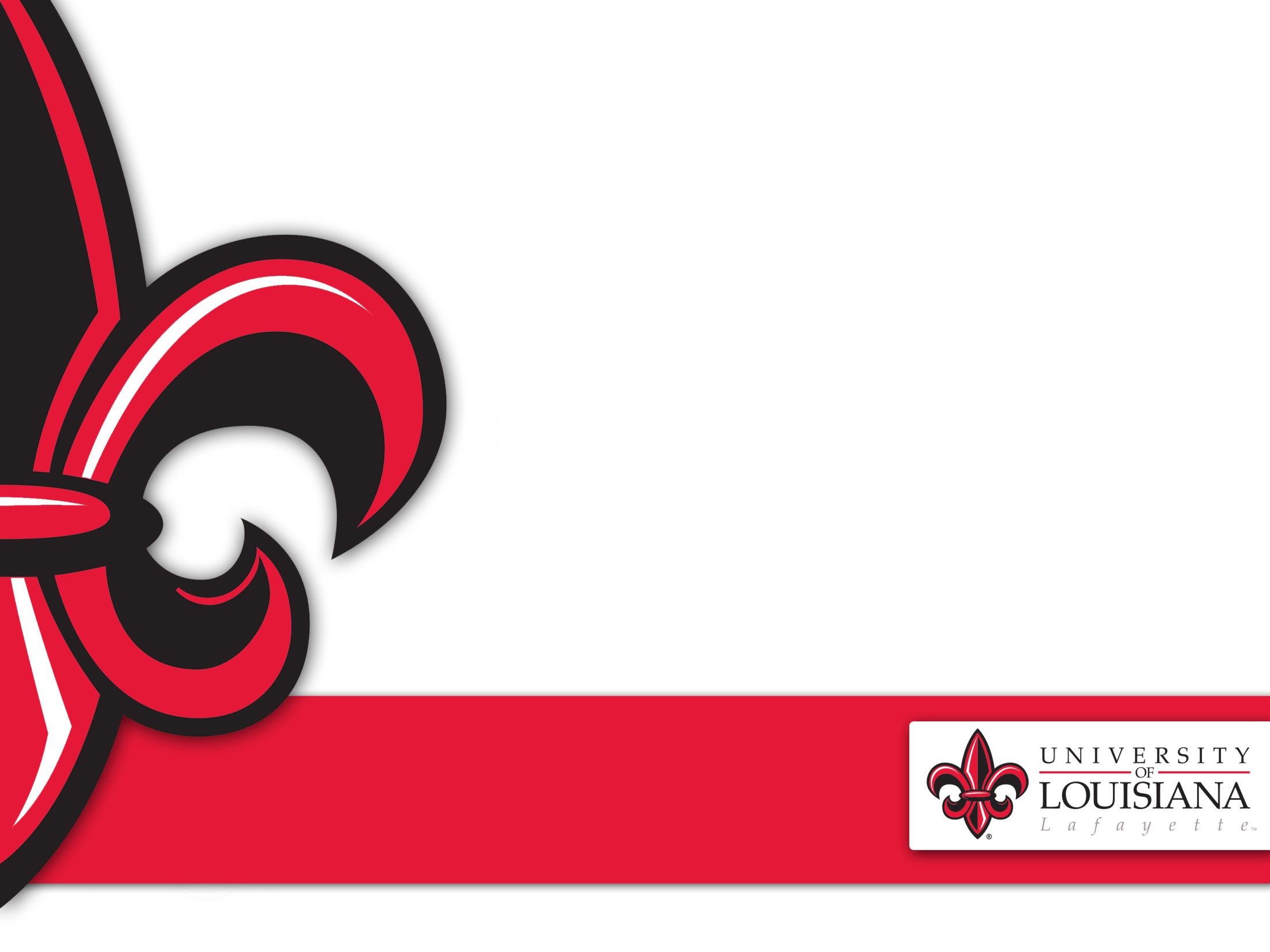 Using Data to Turn the Tide on Course Reviews

September 30, 2014
Alise Hagan and Claire Arabie
Instructional Designers, Office of Distance Learning
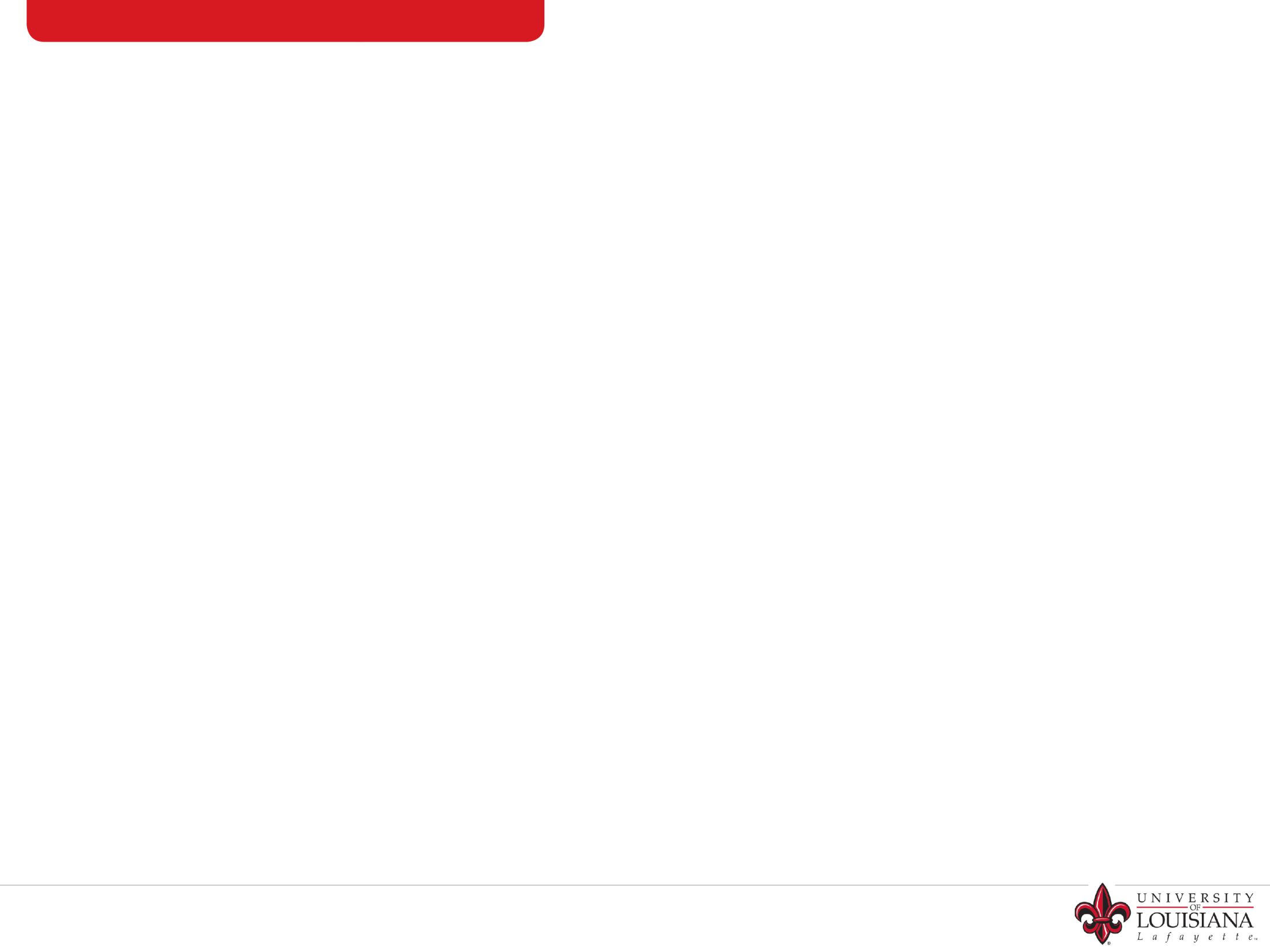 Office of Distance Learning
Turning the Tide on Course Reviews
"Just sit right back and you’ll hear our tale, 
	a tale of course reviews
That started with the rubric 
	and overcoming the ‘not met’ blues.
When the feedback started getting rough, 
	instructors were growing weary
So the design team found the standards 
	causing the most misery."
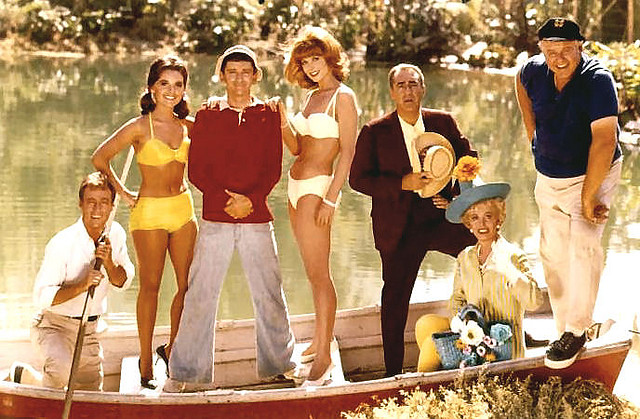 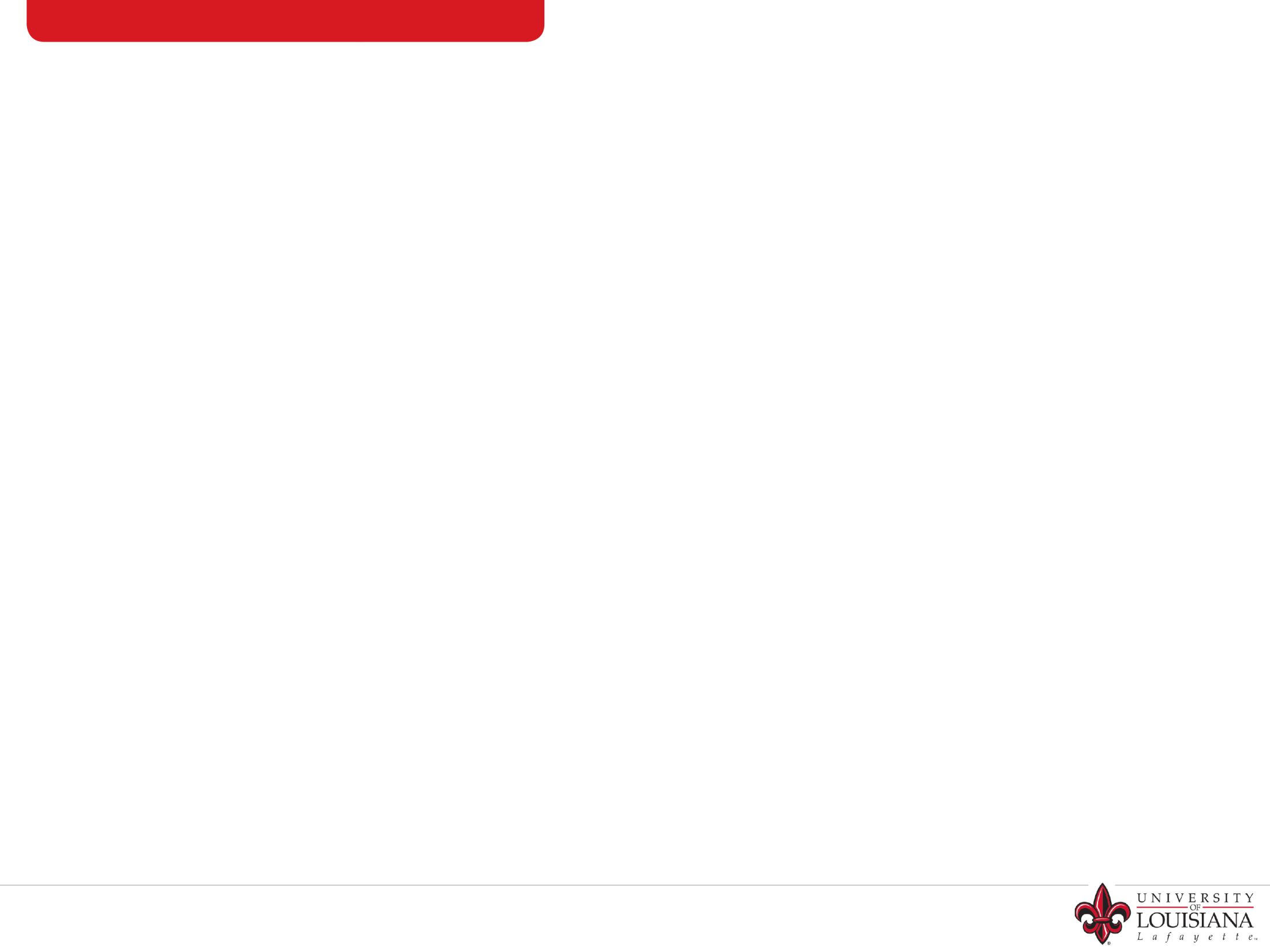 Office of Distance Learning
Objectives
Learning Objective 1: Explain the internal peer-review course-certification process used.
Learning Objective 2: Identify QM standards continuously marked “not met” among internal review teams. 
Learning Objective 3: Discuss methods for remedying the “not met blues” for both review teams and faculty members.
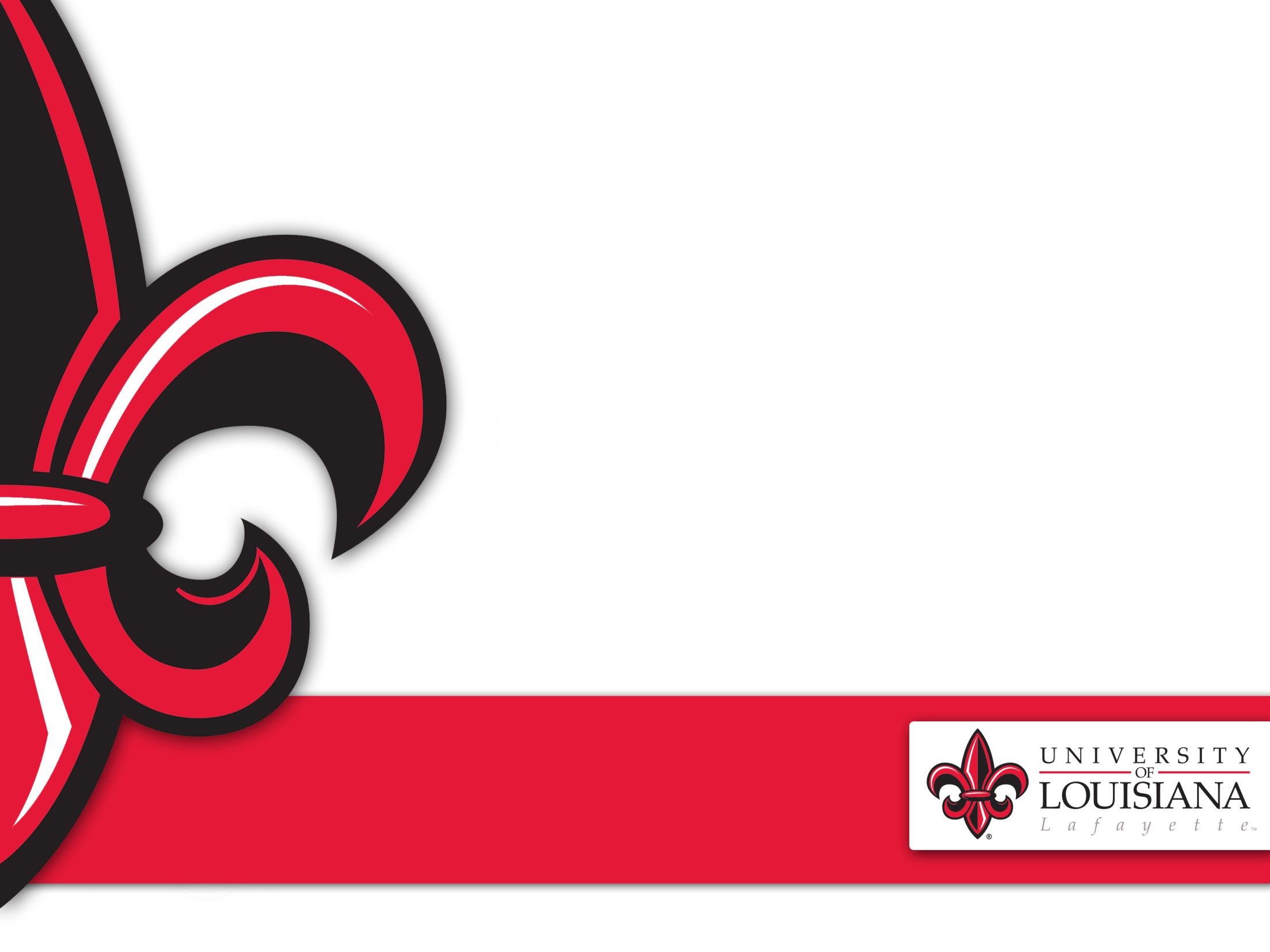 Peer-Review Course Certification Process at UL Lafayette
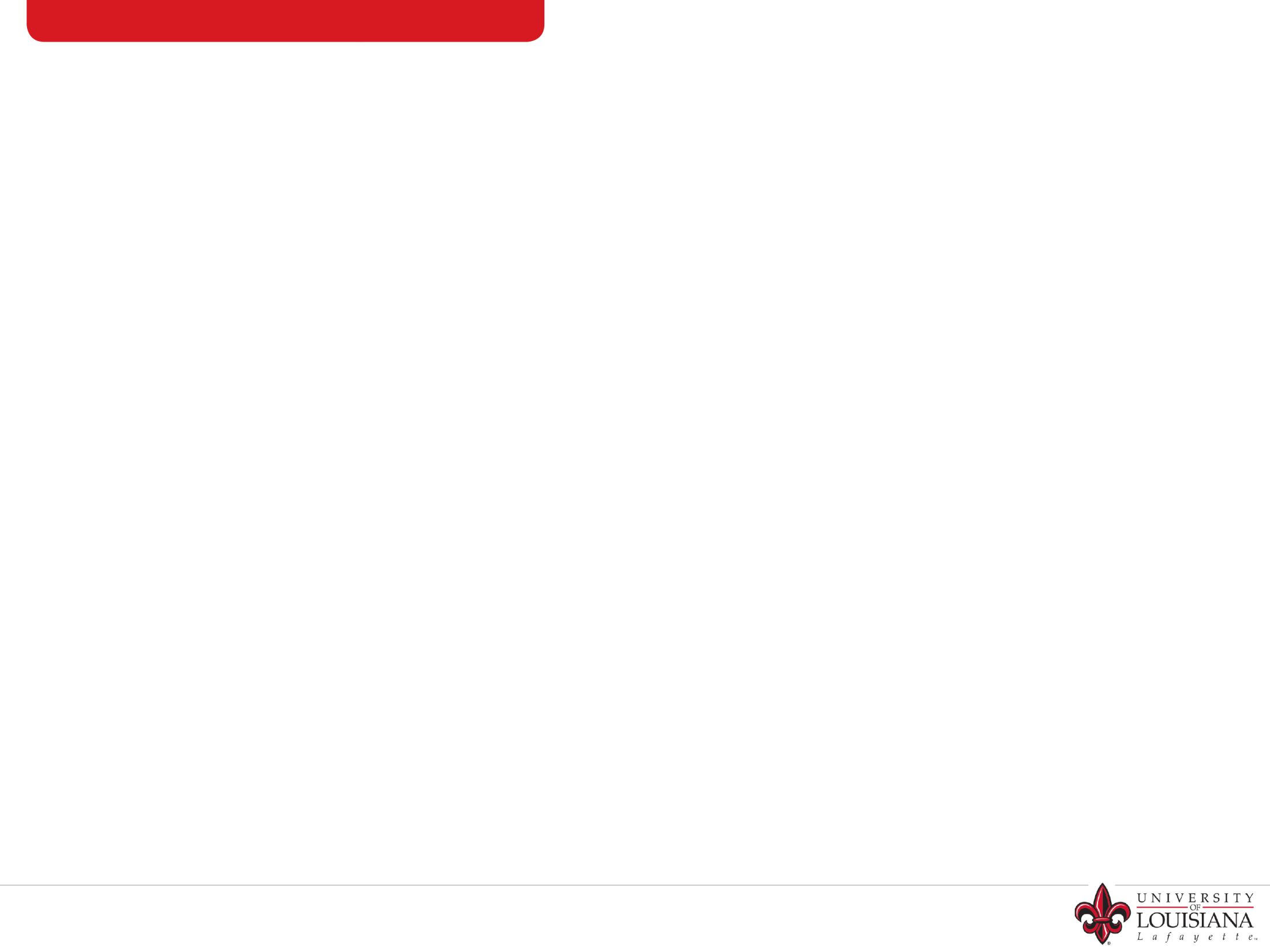 Office of Distance Learning
Peer-Review Process: 	By the Numbers
Over 70 courses have been through the subscriber-managed peer-review process 
average 12 reviews / cycle, or 24 reviews / year
Over 85 faculty have served as either a department or university reviewer on at least one review
 39 faculty in 17 departments have at least one certified course
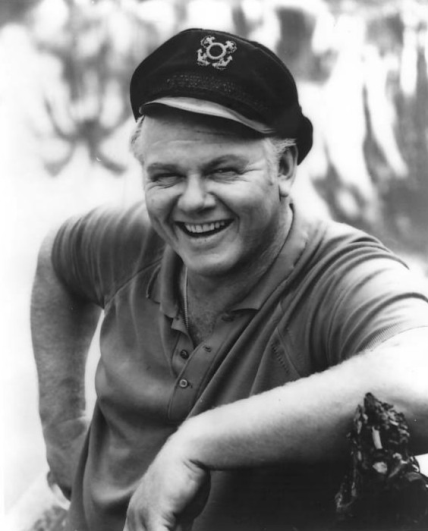 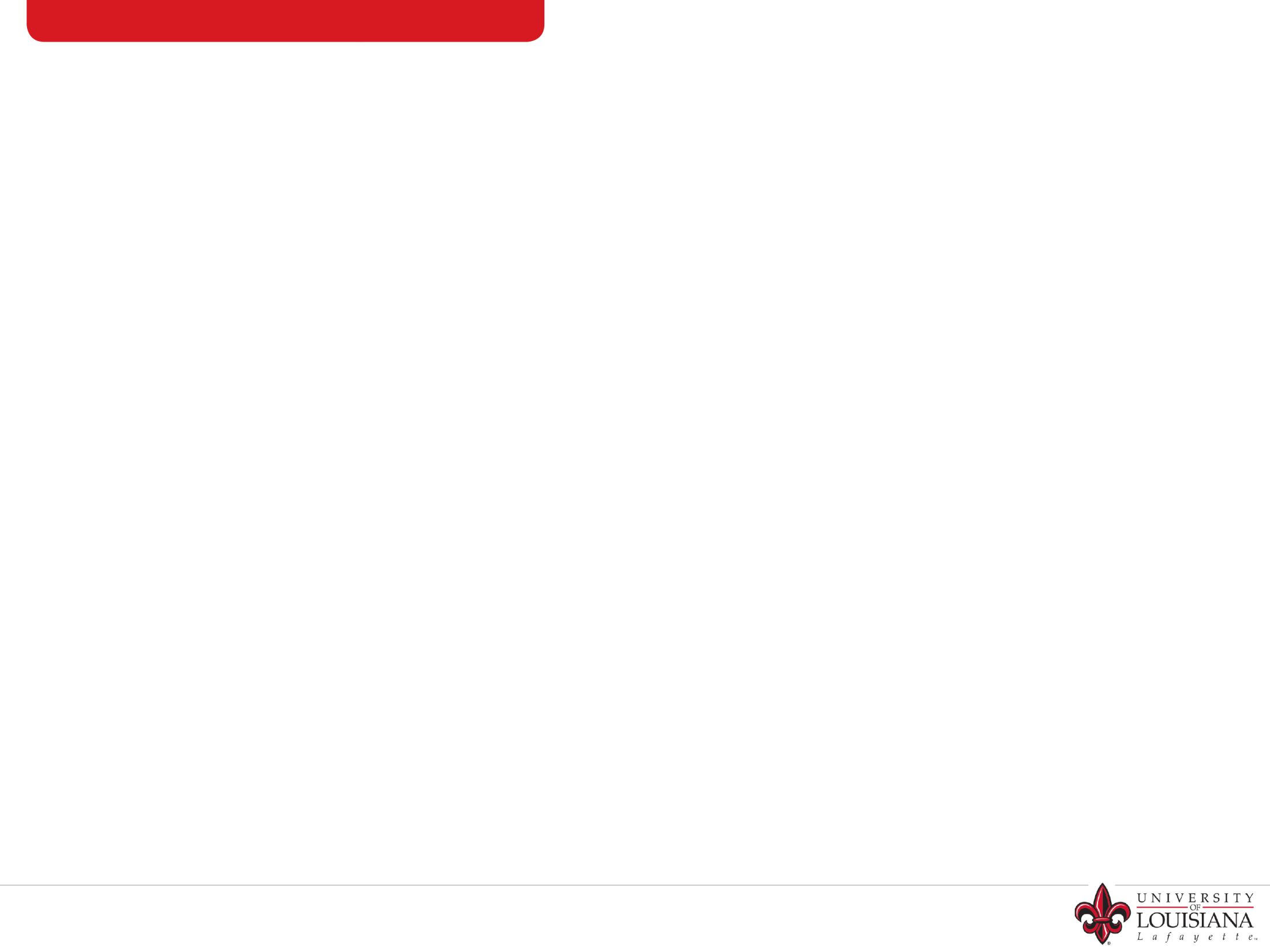 Office of Distance Learning
Peer-Review Process: 	How are courses selected?
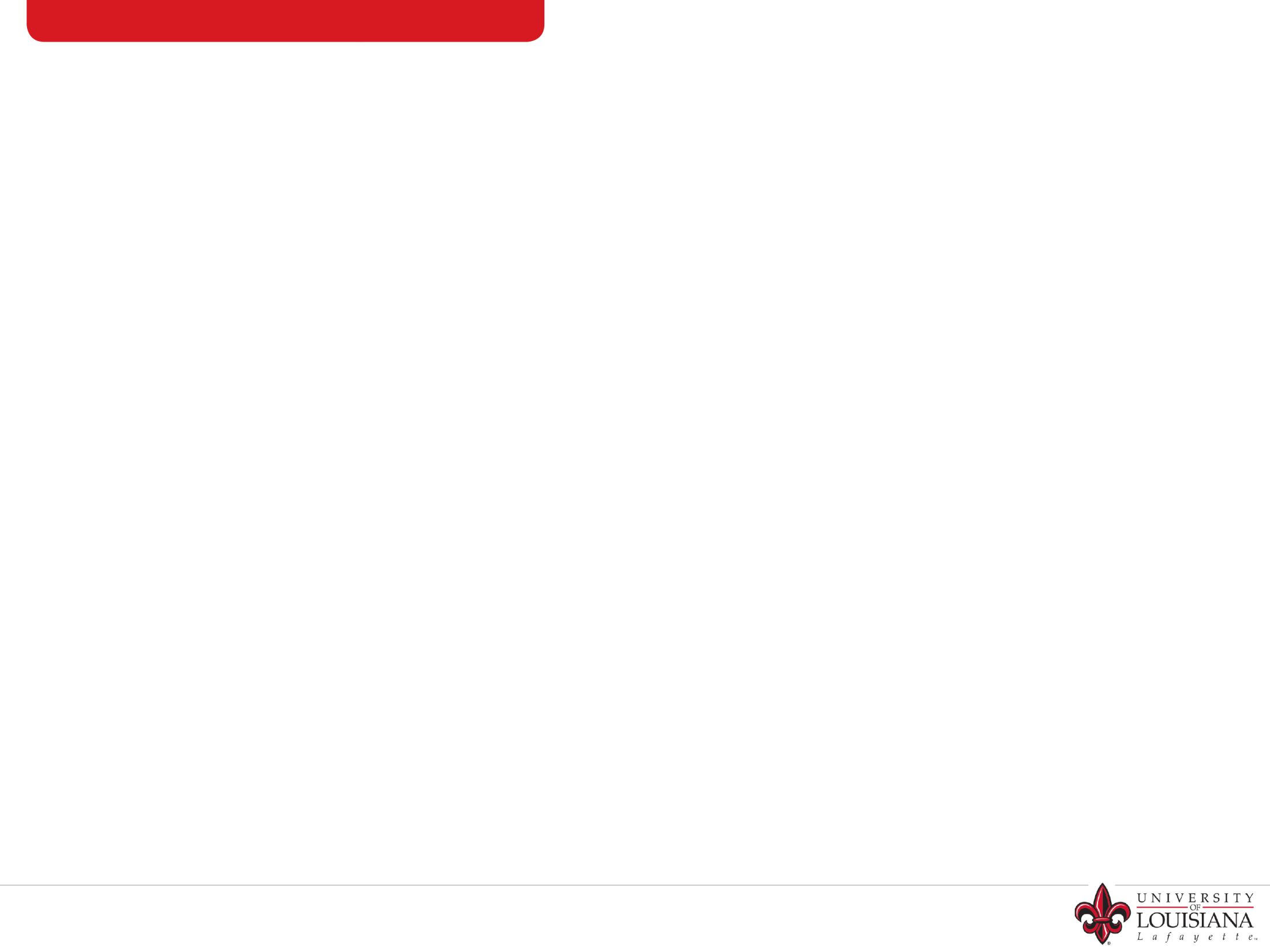 Office of Distance Learning
Peer-Review Process: 	Who’s on the review team?
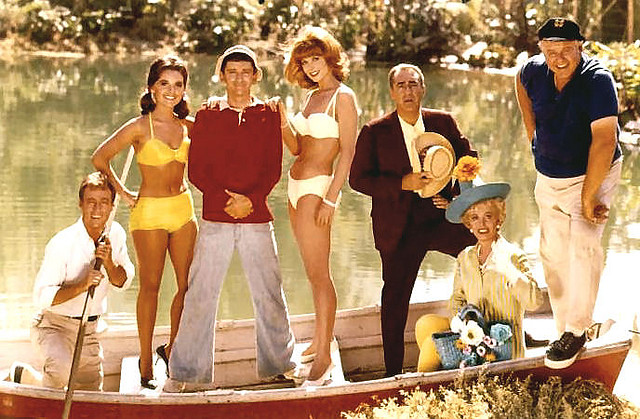 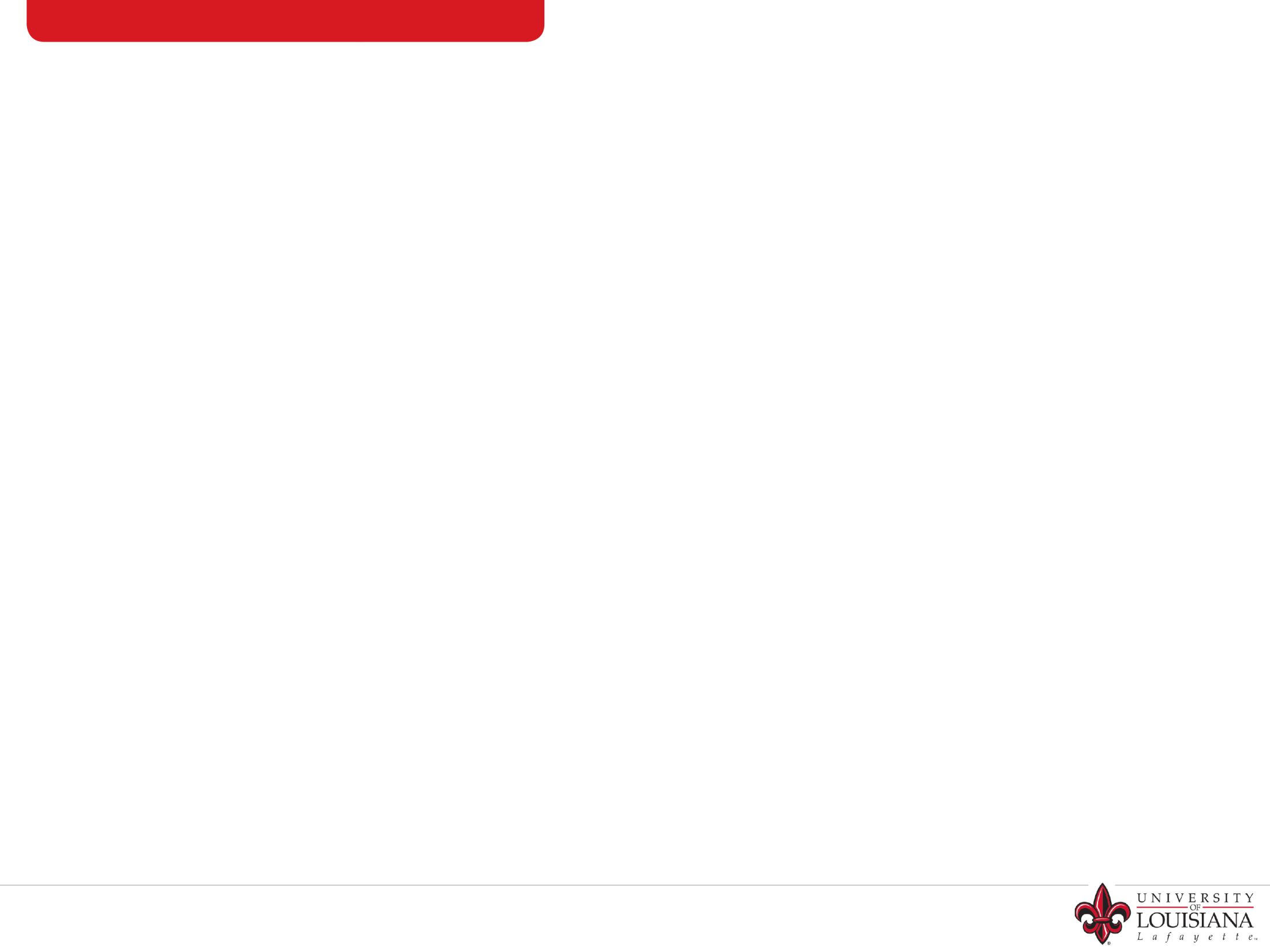 Office of Distance Learning
Peer-Review Process: 	Reviewer Roles
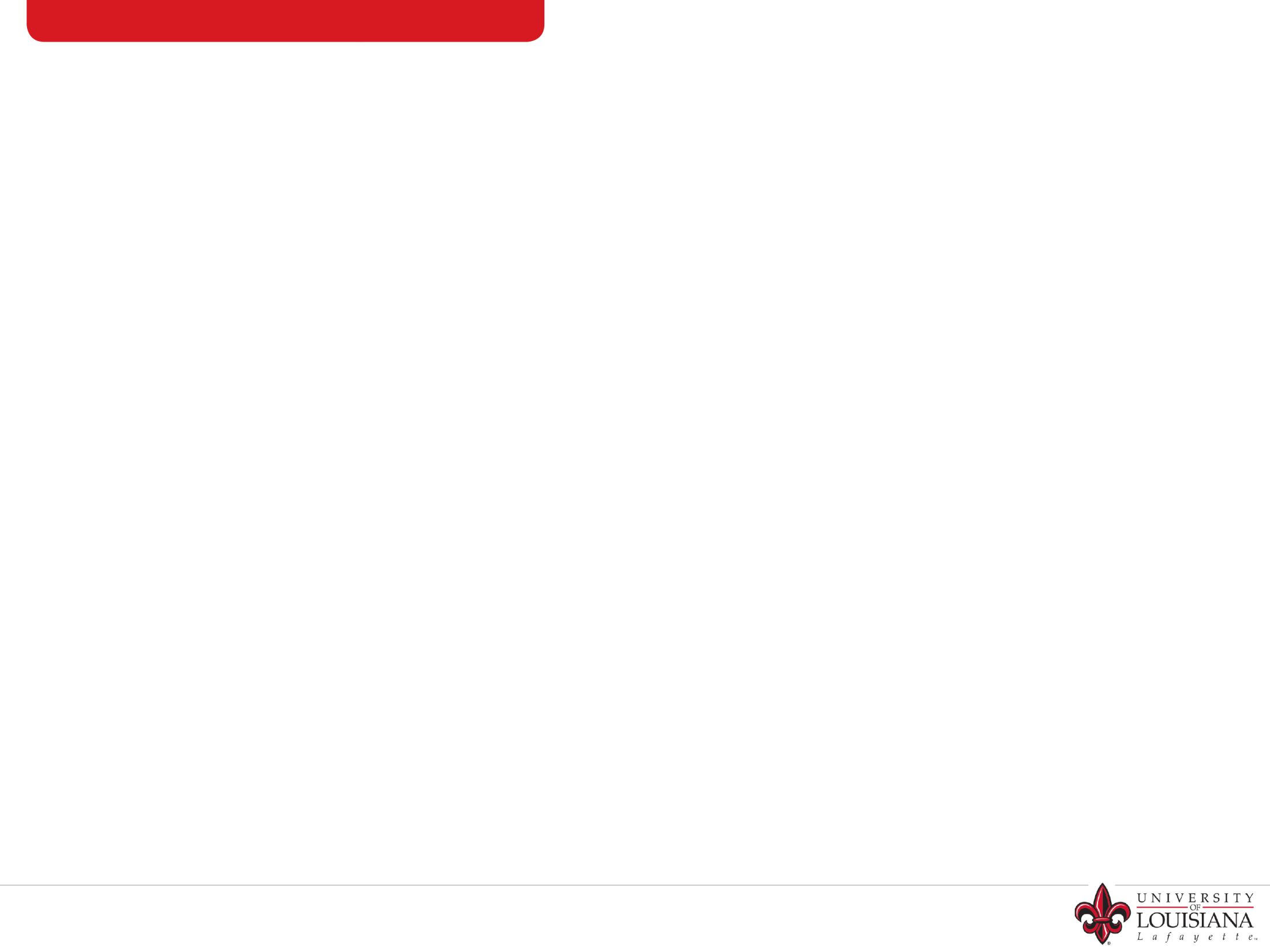 Office of Distance Learning
Peer-Review Process: 	What’s the path to certification?
{1 week}
{1 week}
{4 weeks}
{4 weeks}
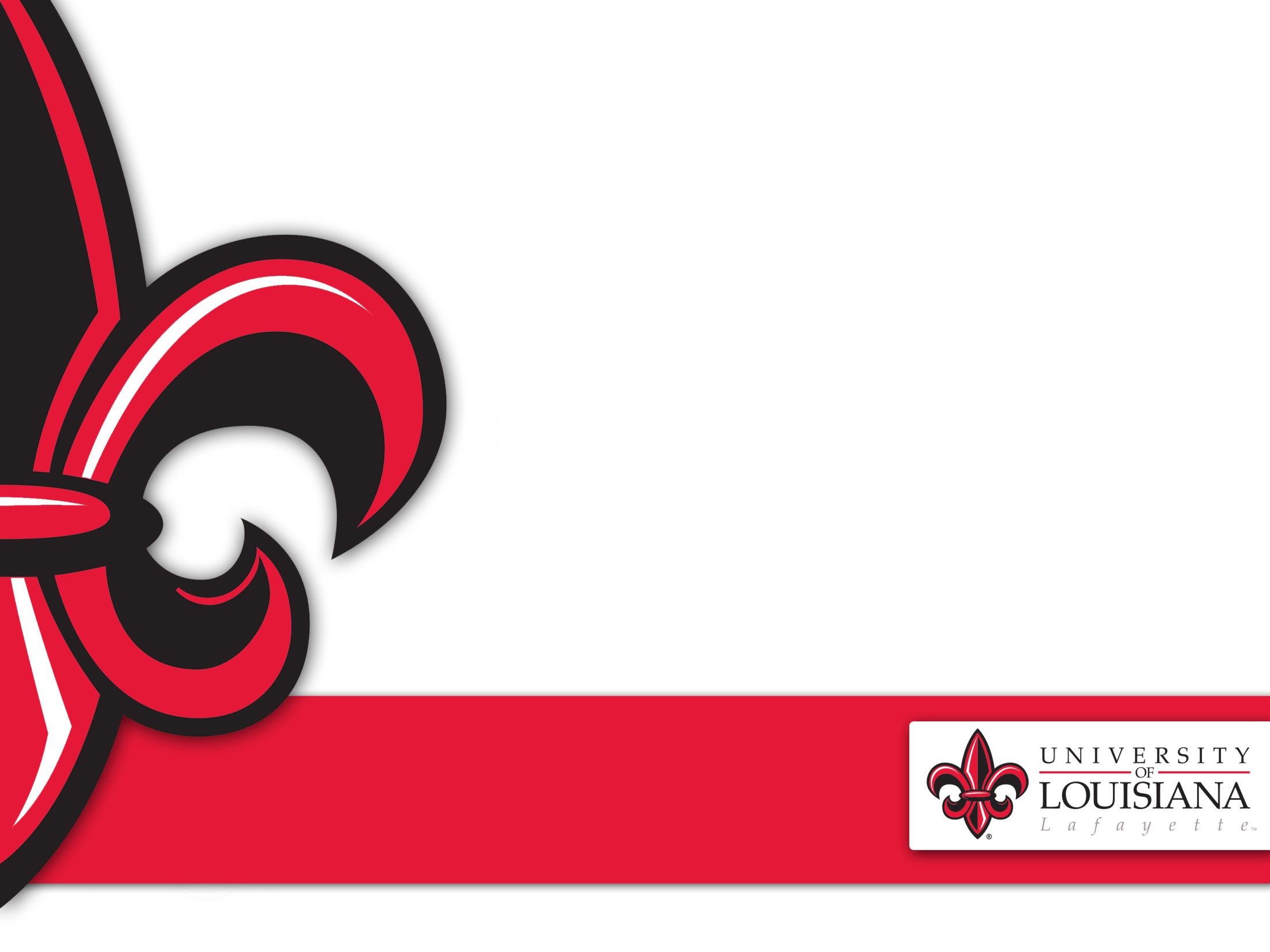 The “Not Met” Blues: Standards Most Frequently Marked as “Not Met”
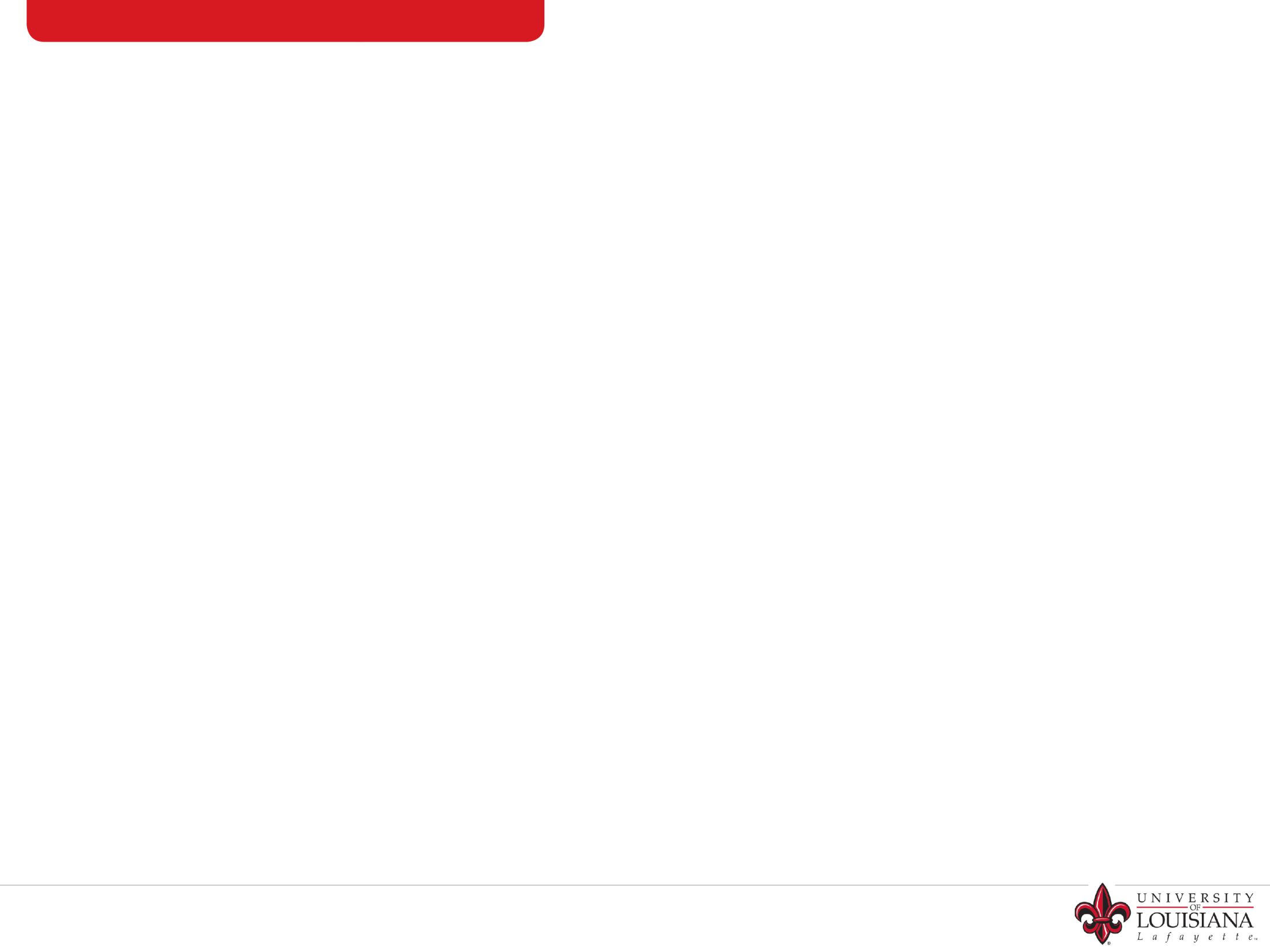 Office of Distance Learning
Not Met Blues: 	Curiosity led us to the Data
Which standard(s) were marked “not met” by the review team?
Which standards were most frequently marked “not met”? 
What could we learn from the most frequently “not met” standards?
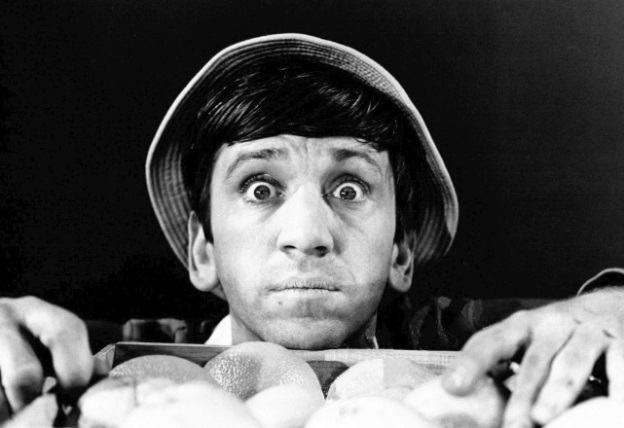 [Speaker Notes: From our faculty meetings, we knew we were explaining some of the same “not met” standards over and over. But, was it a valid hunch?]
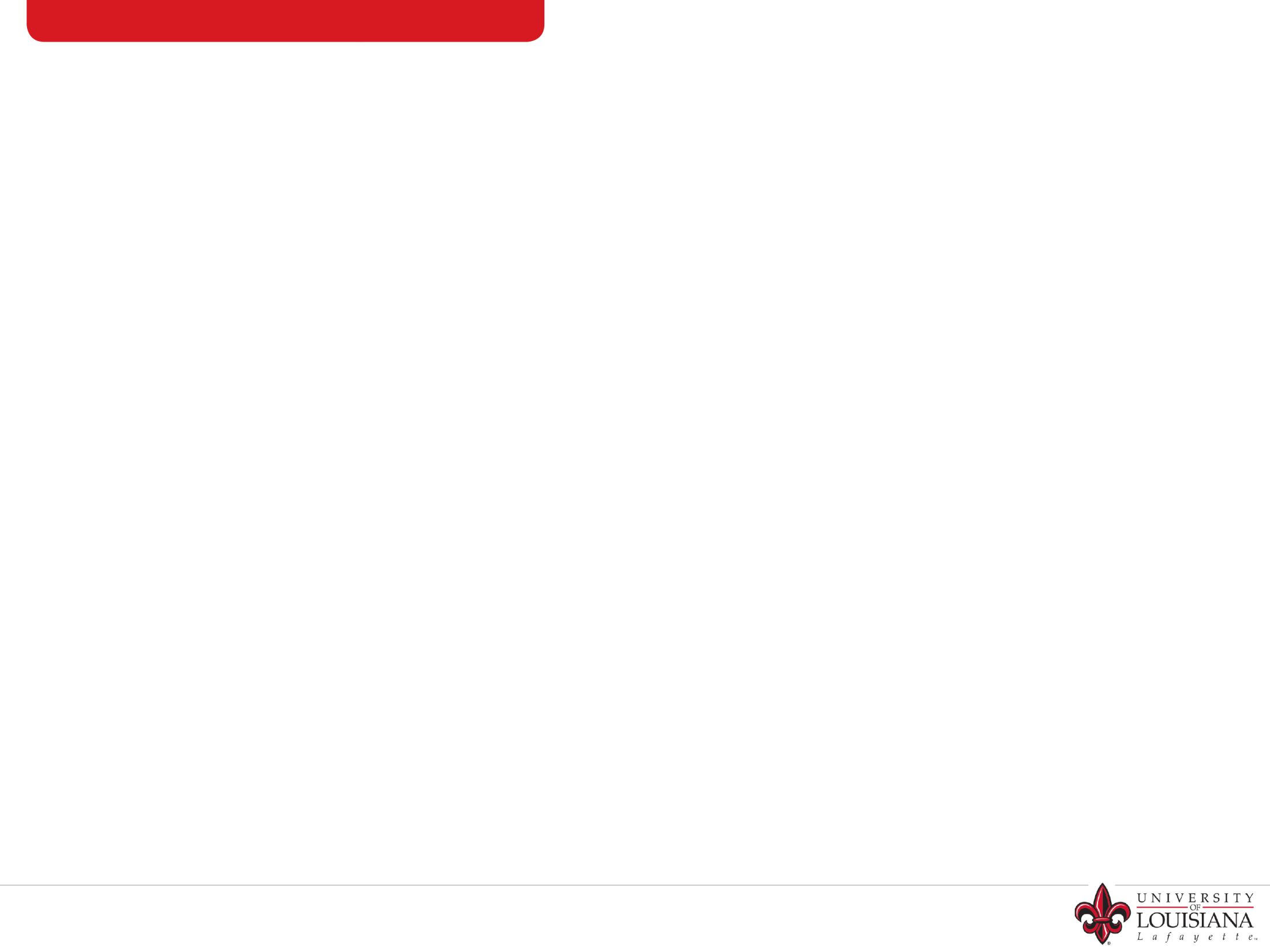 Office of Distance Learning
“Not Met” Blues:	A Closer Look (FA11-FA13)
[Speaker Notes: Research / reviews used the 2011-2013 QM Rubric
For at least 20% of the reviews:
Half (21) of all standards are not met
Eight (8) essential standards are not met
General Standards causing the most difficulty:
GS1: Course Overview and Introduction (6 of 8, or 75%)
GS7: Learner Support (3 of 4, or 75%)
GS8: Accessibility (3 of 4, or 75%)
Followed by GS6, GS5, GS3, GS2, GS4]
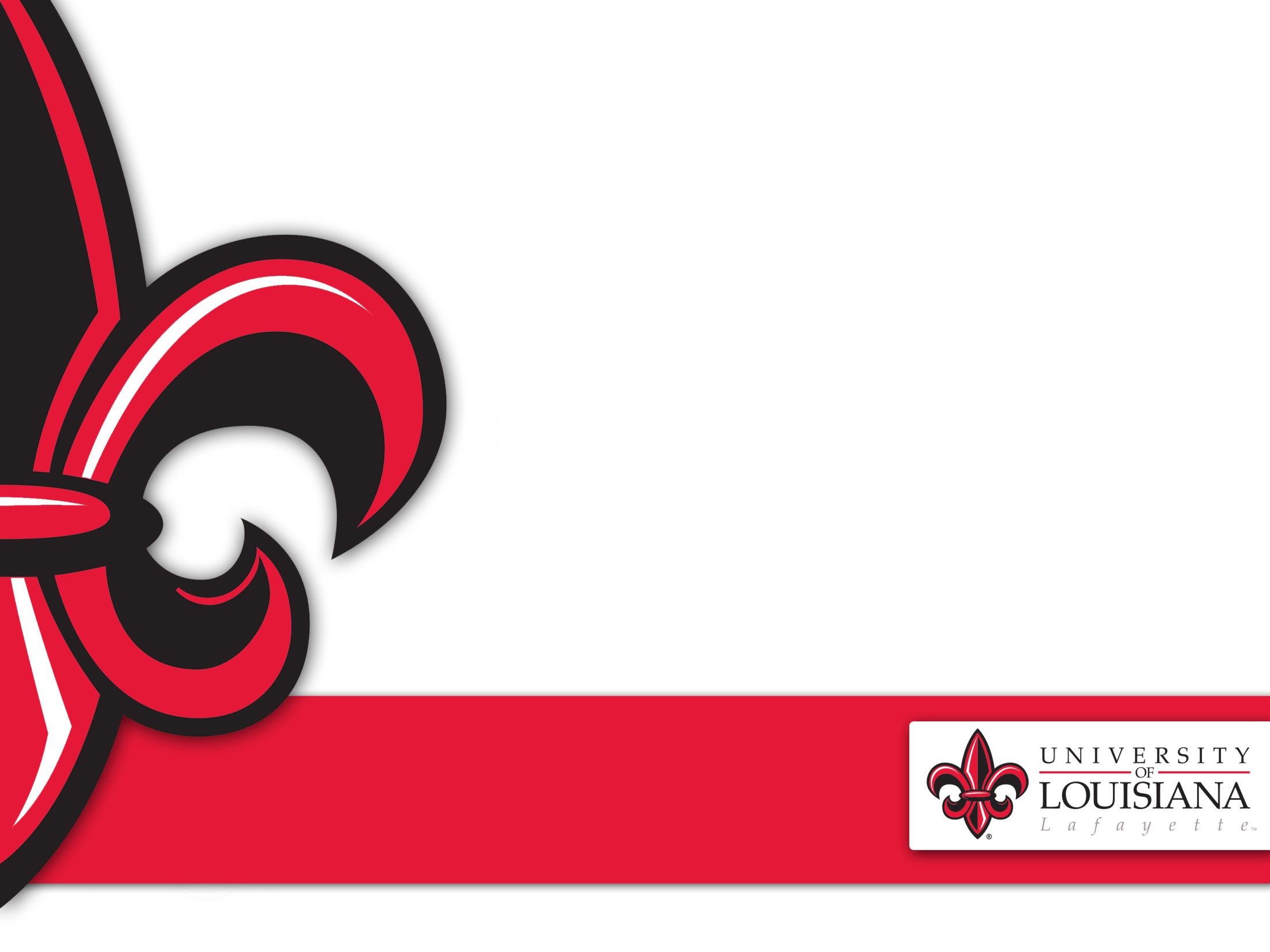 Remedies for the “Not Met” Blues
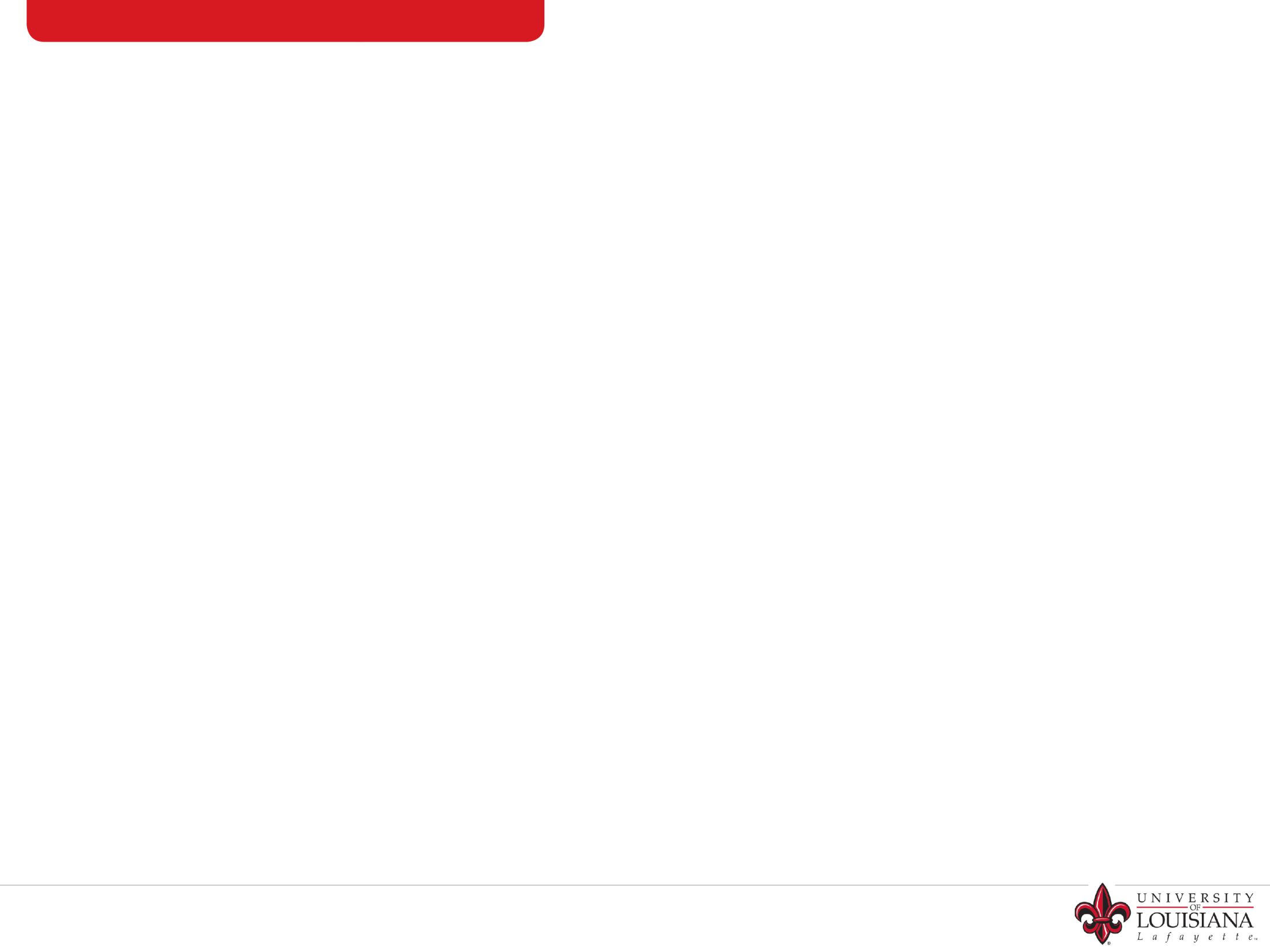 Office of Distance Learning
Remedies for the Blues: 	Actions Taken for Reviewers
“Reviewer Refresher” workshop (SP14) 
Most missed (50%+)
Essentials most missed (20%+)
General standards
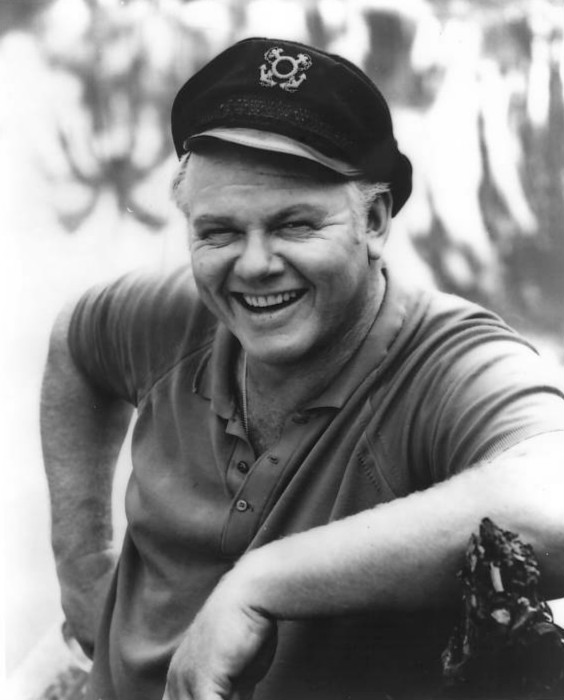 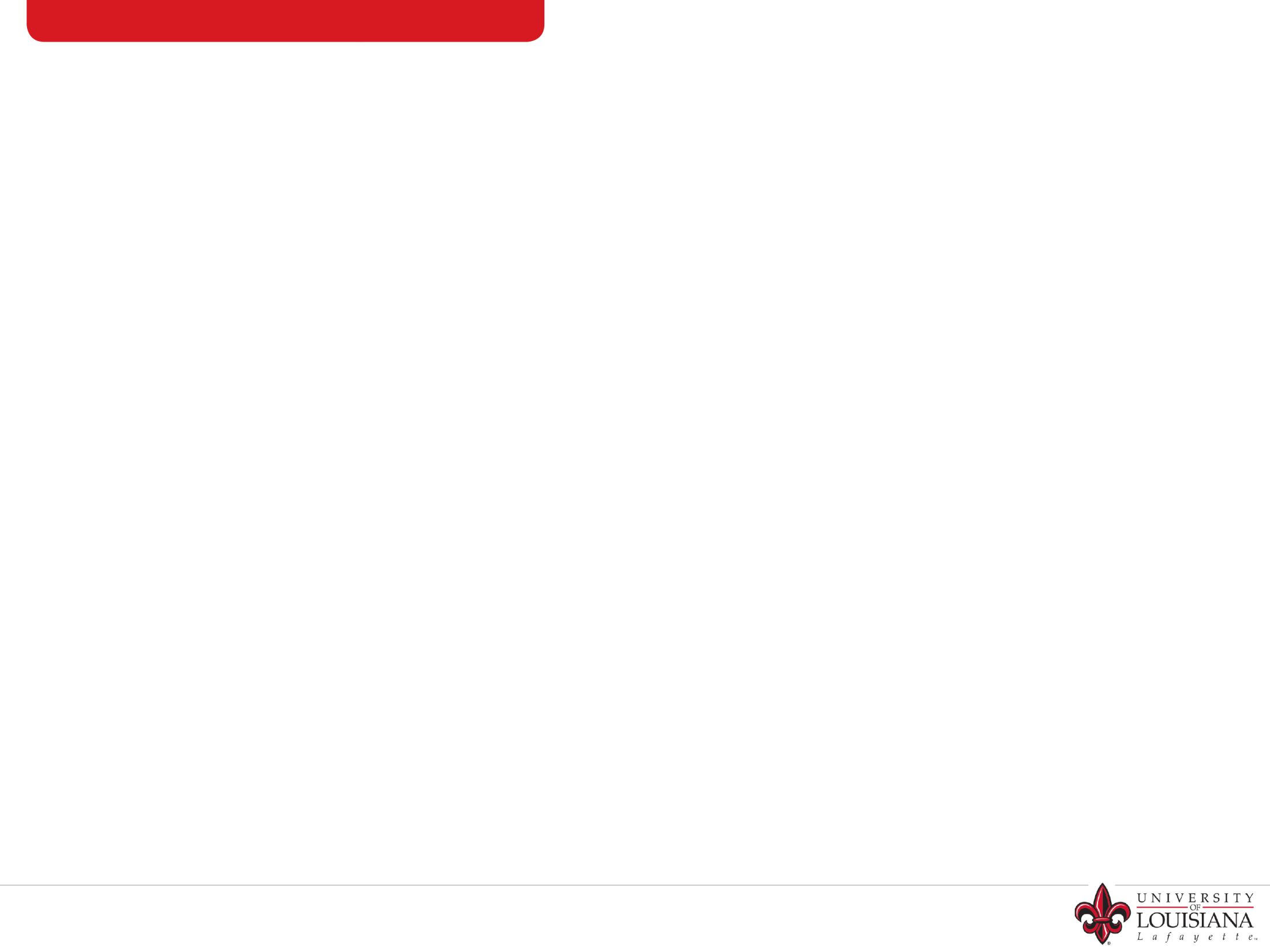 Office of Distance Learning
Closer Look at Standard 8.2 (Not Met 43/66; 65%)
Standard: The course contains equivalent alternatives to auditory and visual content.
For this standard to be met at UL Lafayette: 
Link to transcripts provided by textbook publisher (for publisher content)
Transcripts provided by instructor for instructor-made audio
Descriptions / captioning for video or images
A statement explaining how to seek accommodations or content in alternative formats. 

Tip: Get in the habit of having a written script prior to recording a lecture. Then, once the lecture is posted, you can post the script as well.
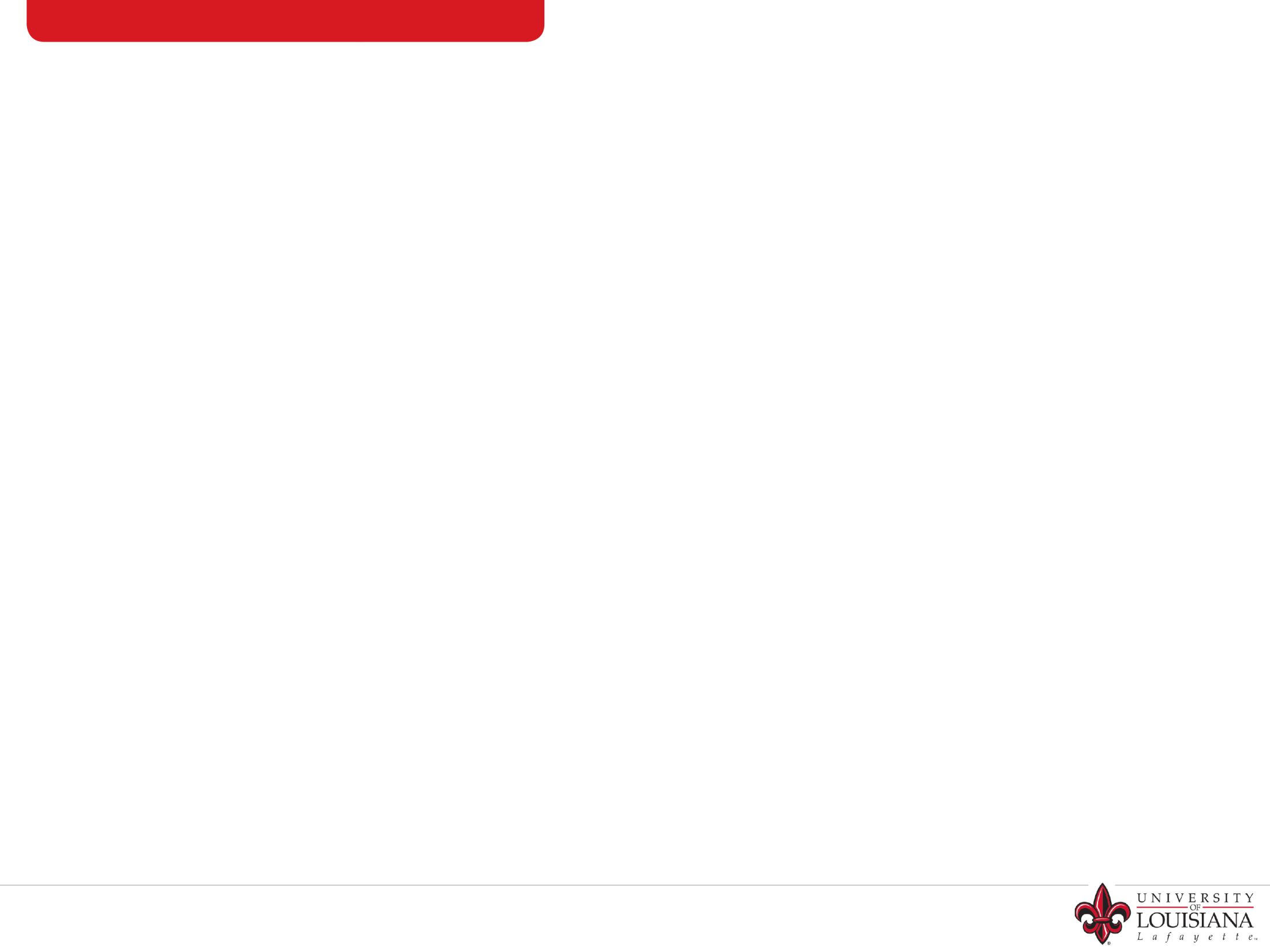 Office of Distance Learning
Closer Look at Standard 7.4 (Not Met 41/66; 62%)
Standard: Course instructions articulate or link to an explanation of how the institution’s student support services can help students succeed and how students can access the services.
For this standard to be met at UL Lafayette: 
A description of the Office of Student Affairs and how to access it (provide link to the website: http://studentaffairs.louisiana.edu/)
A list of the types of services available and websites:
Advising
Registration
Financial Aid
Student / Campus Life

Tip: Create a Learner Support block in the LMS that includes these links for your institution.
Counseling / Testing
Career Services
Student Organizations
[Speaker Notes: Advising: http://studentsuccess.louisiana.edu/content/advising
Registration: http://registrar.louisiana.edu/content/registration
Financial Aid: http://financialaid.louisiana.edu/
Student / Campus Life: http://www.louisiana.edu/campus-life
Counseling / Testing: http://counselingandtesting.louisiana.edu/
Career Services: http://career.louisiana.edu/
Student Organizations: http://getinvolved.louisiana.edu/student-organizations]
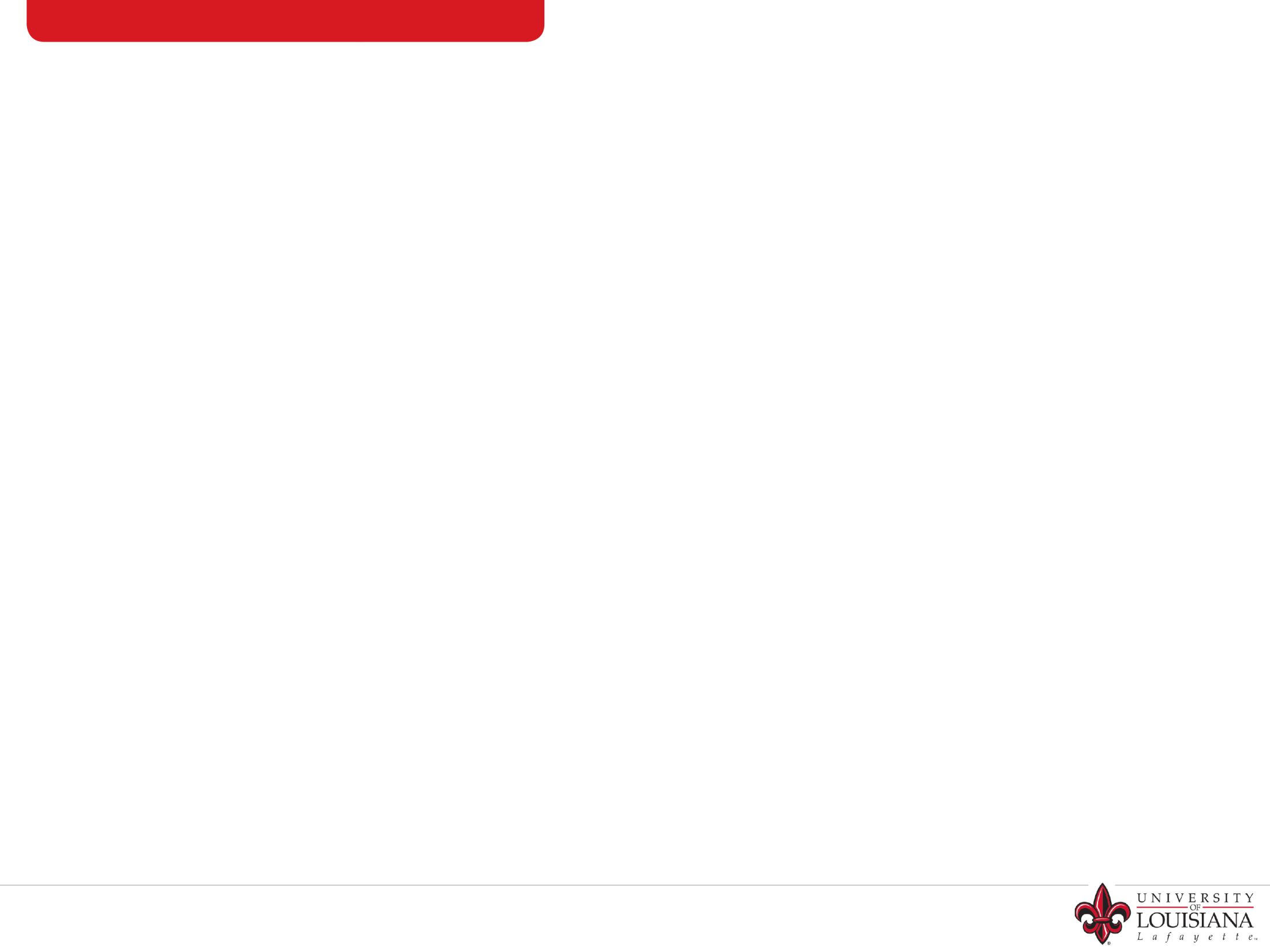 Office of Distance Learning
Closer Look at Standard 1.7 (Not Met 34/66; 51.5%)
Standard: The self-introduction by the instructor is appropriate and is available online.
For this standard to be met at UL Lafayette, look for both:
The essentials: the instructor’s name, title, field of expertise, email address, phone number and times when the instructor is typically online or may be reached by phone.
Something extra: 
A welcome note (with picture) or recorded message
A bio or history of teaching
A link to a personal website / blog for additional personal information

Tip: Instructors should consider having the self-introduction reside in a more permanent place in the course.
[Speaker Notes: Many UL faculty include their own introduction in the student introduction forum. In that case, it would technically be “met” but the review team doesn’t have access to the responses of the forum and thus would not see the instructor’s post.]
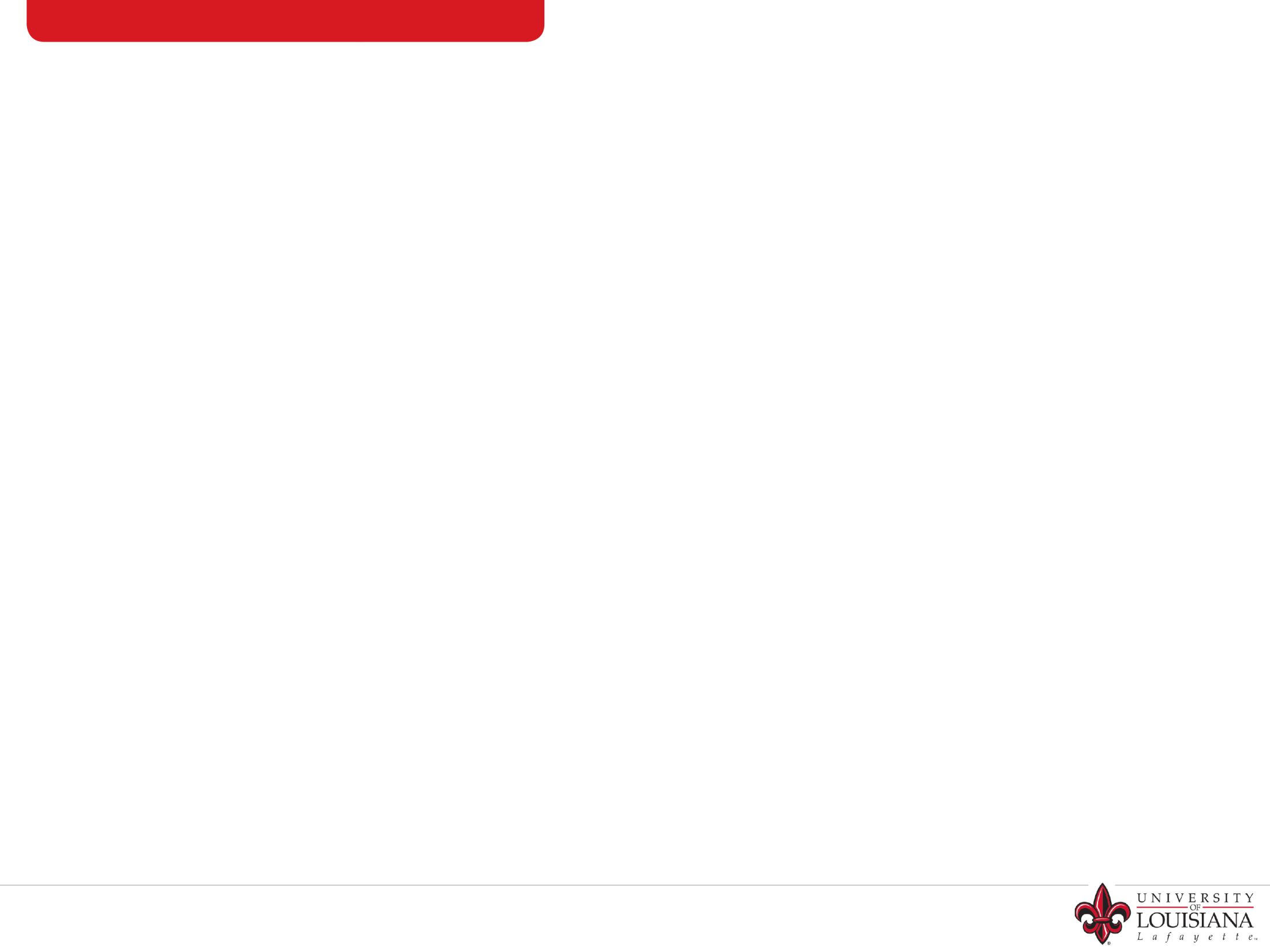 Office of Distance Learning
Remedies for the Blues: 	Actions Taken for Reviewers
“Reviewer Refresher” workshop (SP14) 
Most missed (50%+)
Essentials most missed (20%+)
General standards
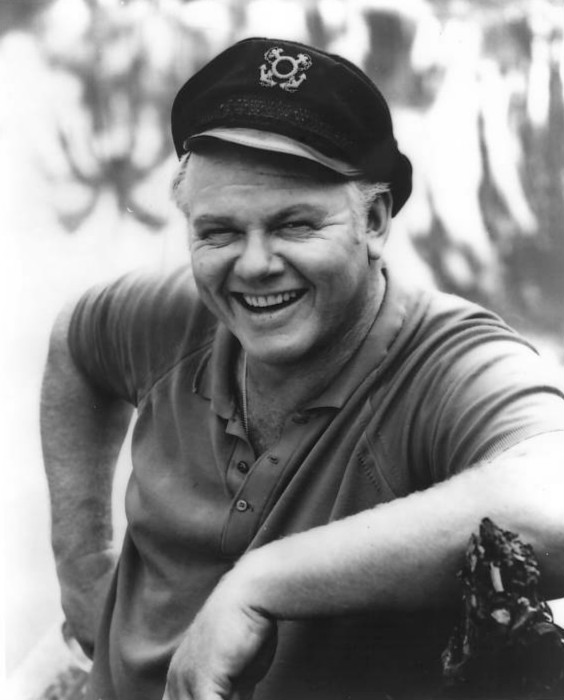 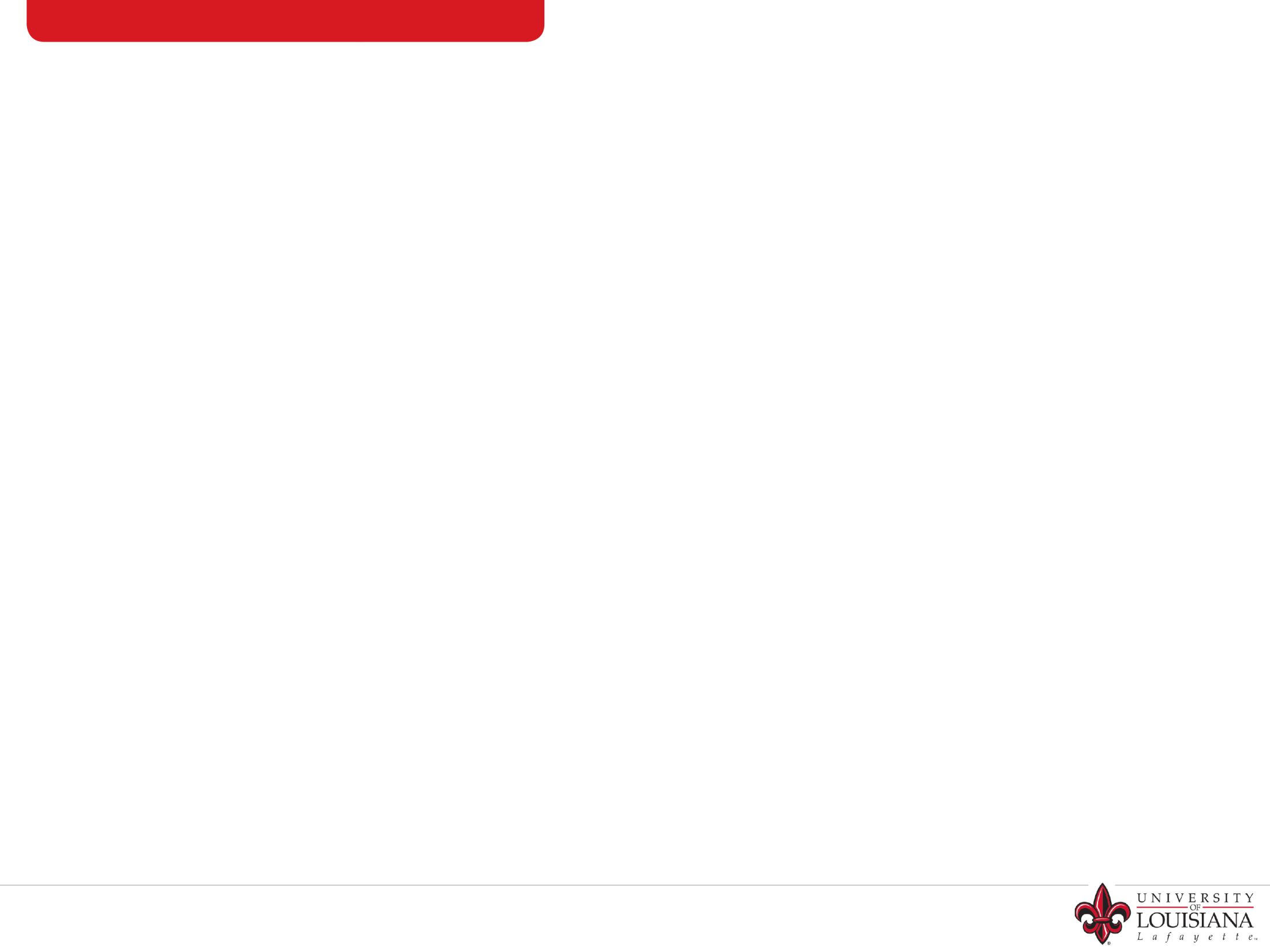 Office of Distance Learning
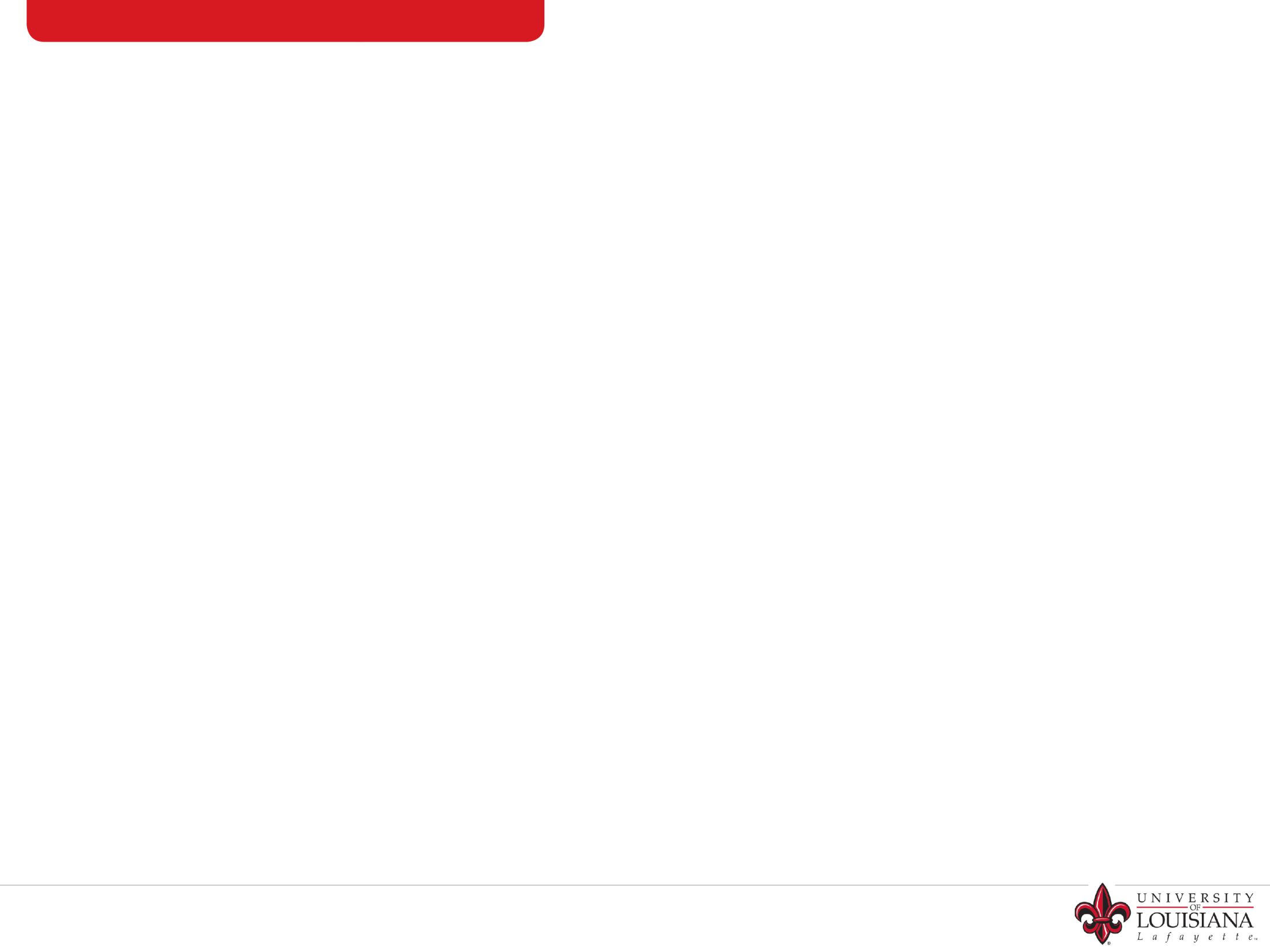 Office of Distance Learning
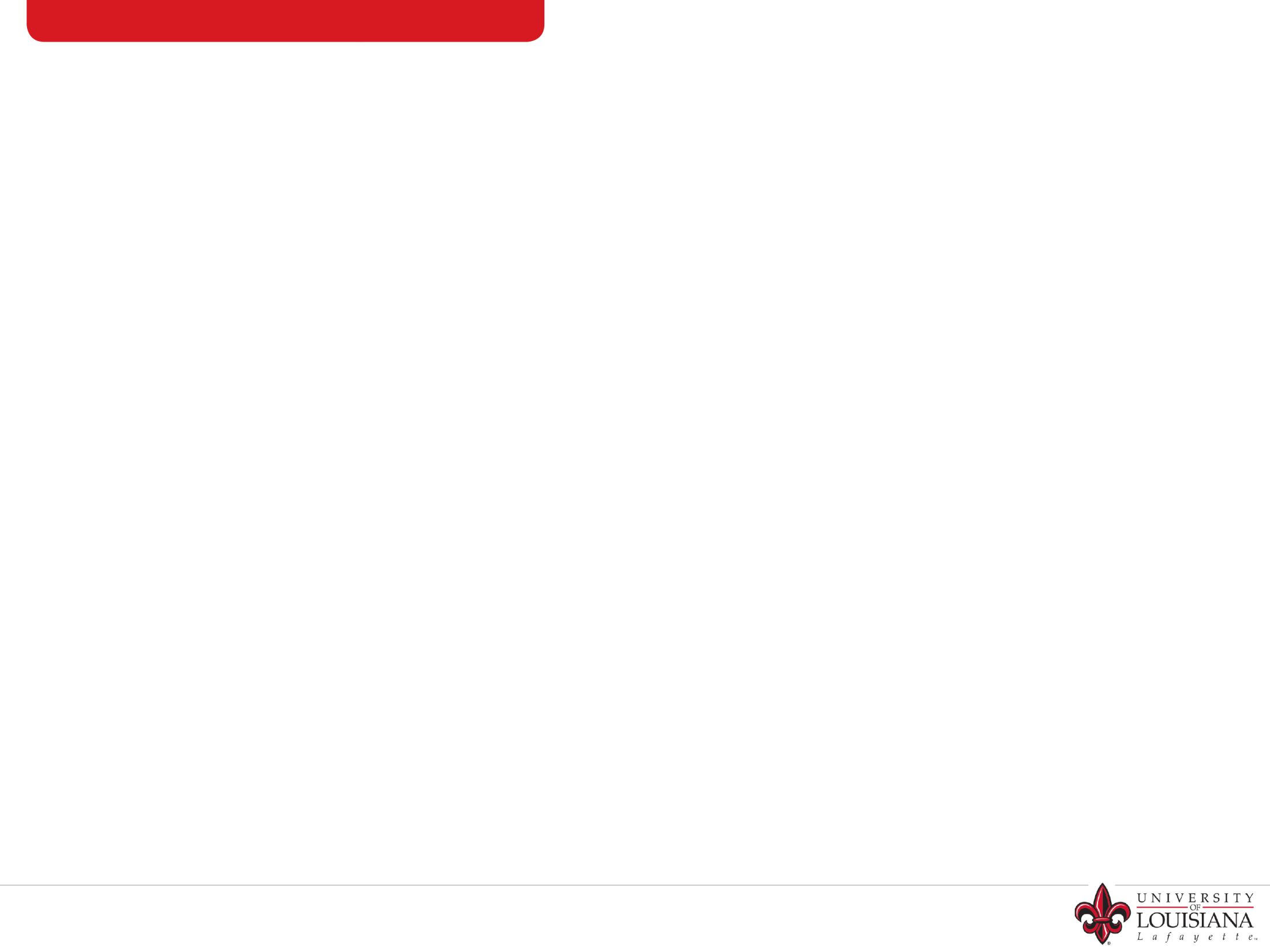 Office of Distance Learning
Remedies for the Blues: 	Actions Taken for Reviewers
“Reviewer Refresher” workshop (SP14) 
Most missed (50%+)
Essentials most missed (20%+)
General standards
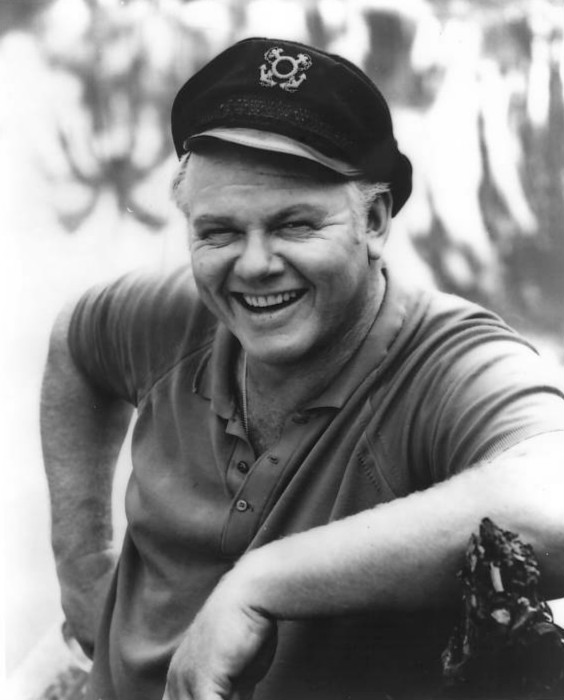 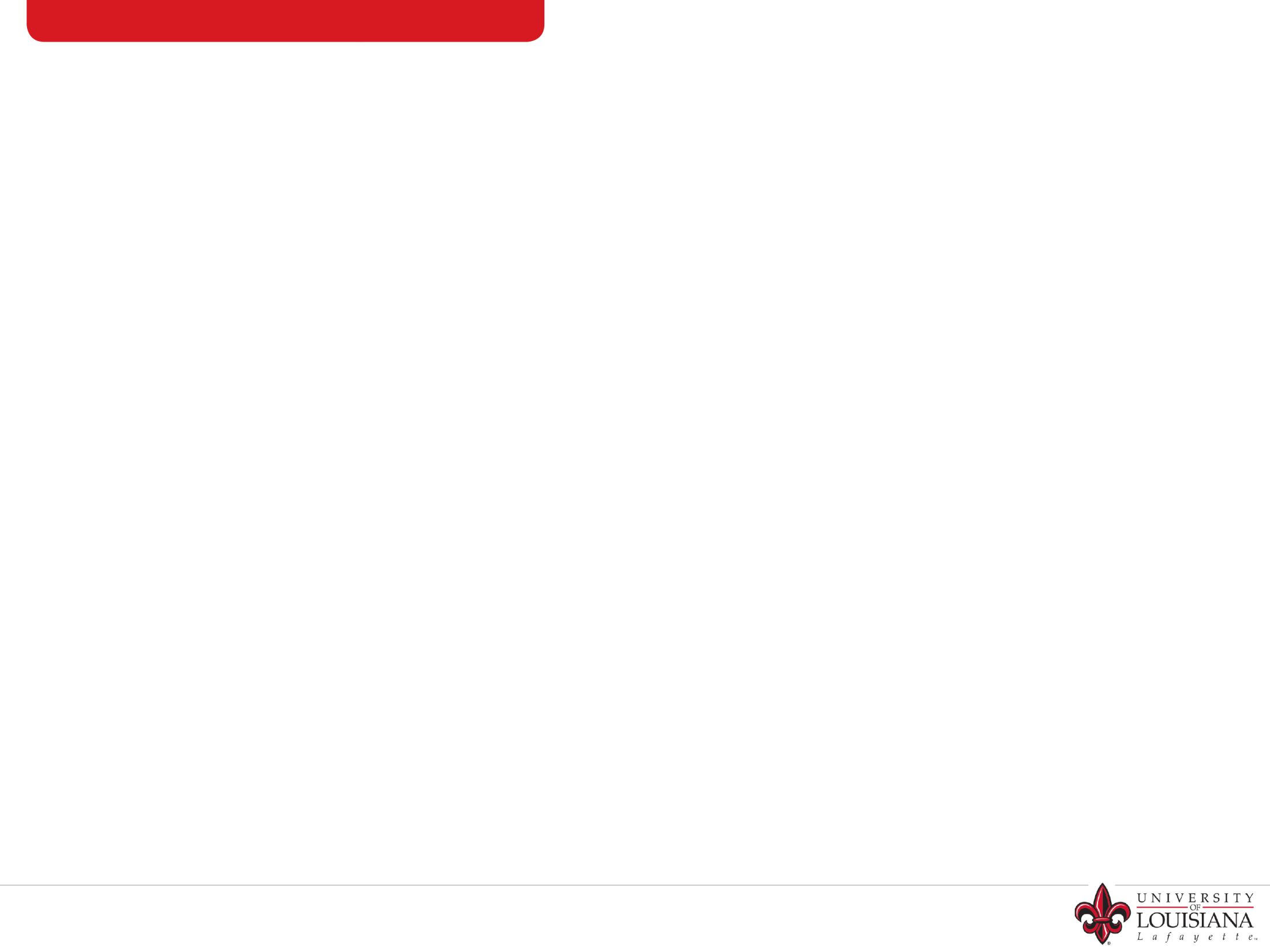 Office of Distance Learning
Closer Look at General Standard 1(6 of 8 were “not met” at least 20% of the time)
GS1: The course introduction sets the tone for the course, lets students know what to expect, and provides guidance to ensure they get off to a good start.
As reviewers, look for:
How are students welcomed to the course? Is there a welcome video or note? 
Do students know where to begin, and specifically what to do to begin the course?
Is the purpose and structure of the course explained? Look for: course schedule, delivery modality, modes of communication, learning activities, and how learning will be assessed. 
Is “Day 1” information available easily? 
Are the course calendar and syllabus easy to access and understand?
Are the course policies clearly stated?
Does the instructor provide a self-introduction?
Are students expected to introduce themselves? (note: check instructor worksheet)
Are the pre-requisite skills / knowledge clearly stated? (note: this is different from course pre-reqs)
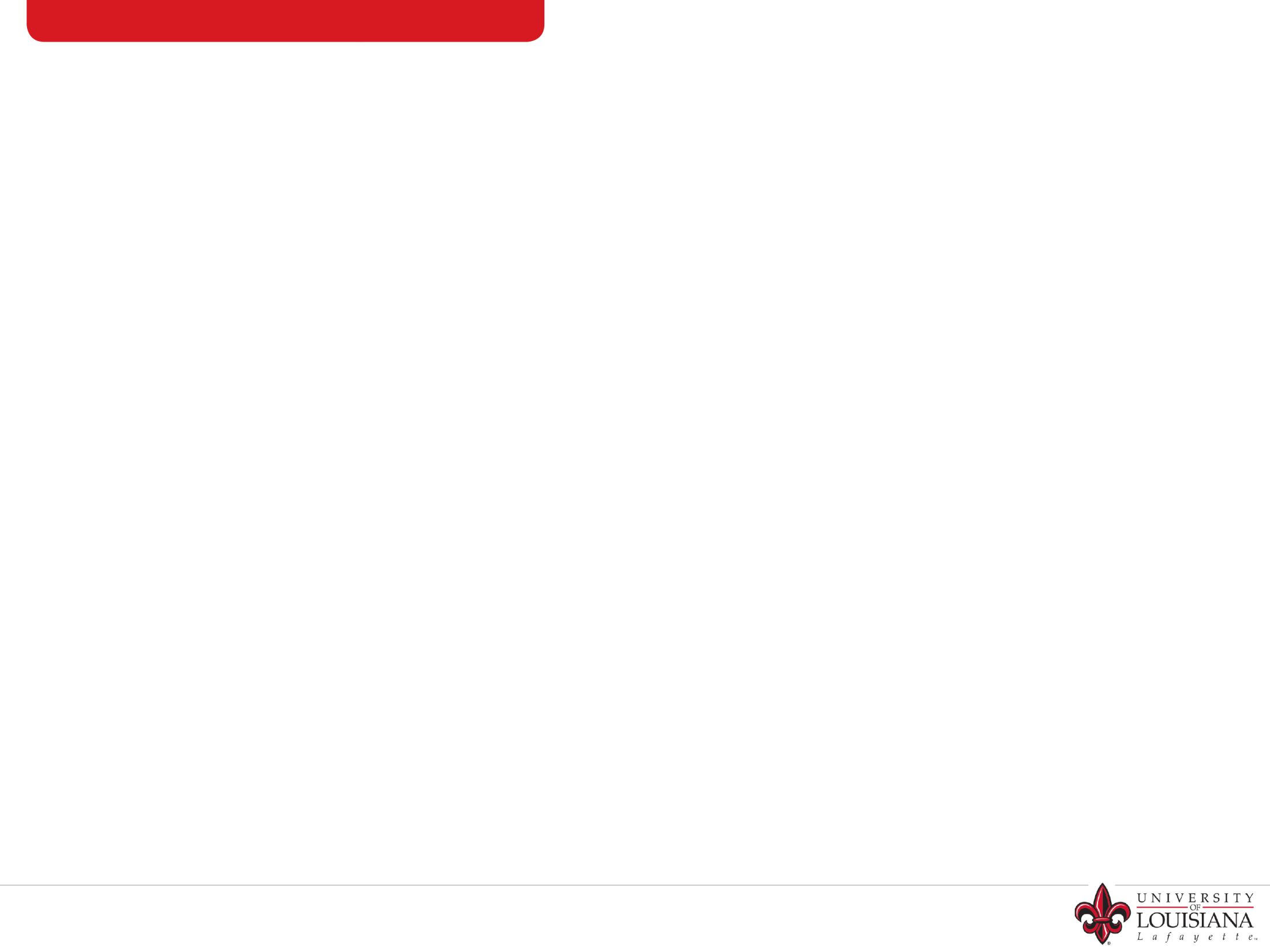 Office of Distance Learning
Closer Look at General Standard 7(3 of 4 were “not met” at least 20% of the time)
GS7: In the learner support standard, four different kinds of support services are addressed: technical, accessibility, academic services, and student services.
As reviewers, look for:
A statement in the course (typically the syllabus) that directs students to each of the links within the Learner Support block. A brief explanation for each link should be provided.
[Speaker Notes: Note: While the Learner Support block does provide some links, not every service is accounted for. Further, for the standard to be met, the instructor must also provide information on how to access the service (it is not enough just to have the link in Moodle but, from the annotation, the instructor must also direct the students to the link).]
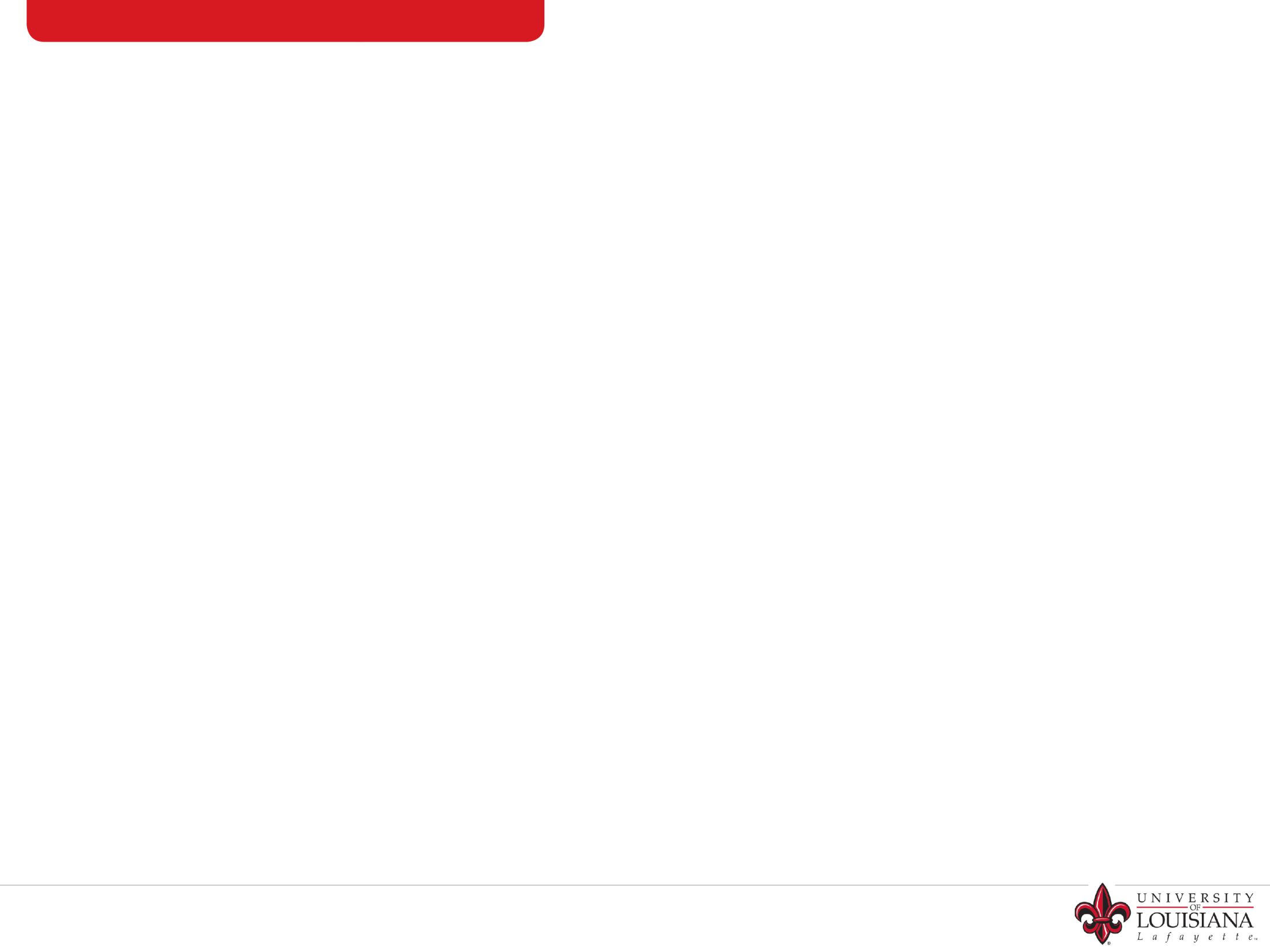 Office of Distance Learning
Closer Look at General Standard 8(3 of 4 were “not met” at least 20% of the time)
GS8: The accessibility standard incorporates the principles of Universal Design for Learning and is consistent with Web Content Accessibility Guidelines.
As reviewers, look for:
Statement about the Office of Disability Services and how to access these services.
A link (through Learner Support) for Accessibility policies.
Equivalents to auditory and visual content.
Fonts, colors, graphics that promote navigation and readability. (For example, blinking icons may induce seizures, or some colors are not visible to students with certain color-blindness.)
Use the “description” fields to include additional information about an assignment, page, link, image, etc. (Many faculty put “x” or “.” so that is what is read by the screen reader.)
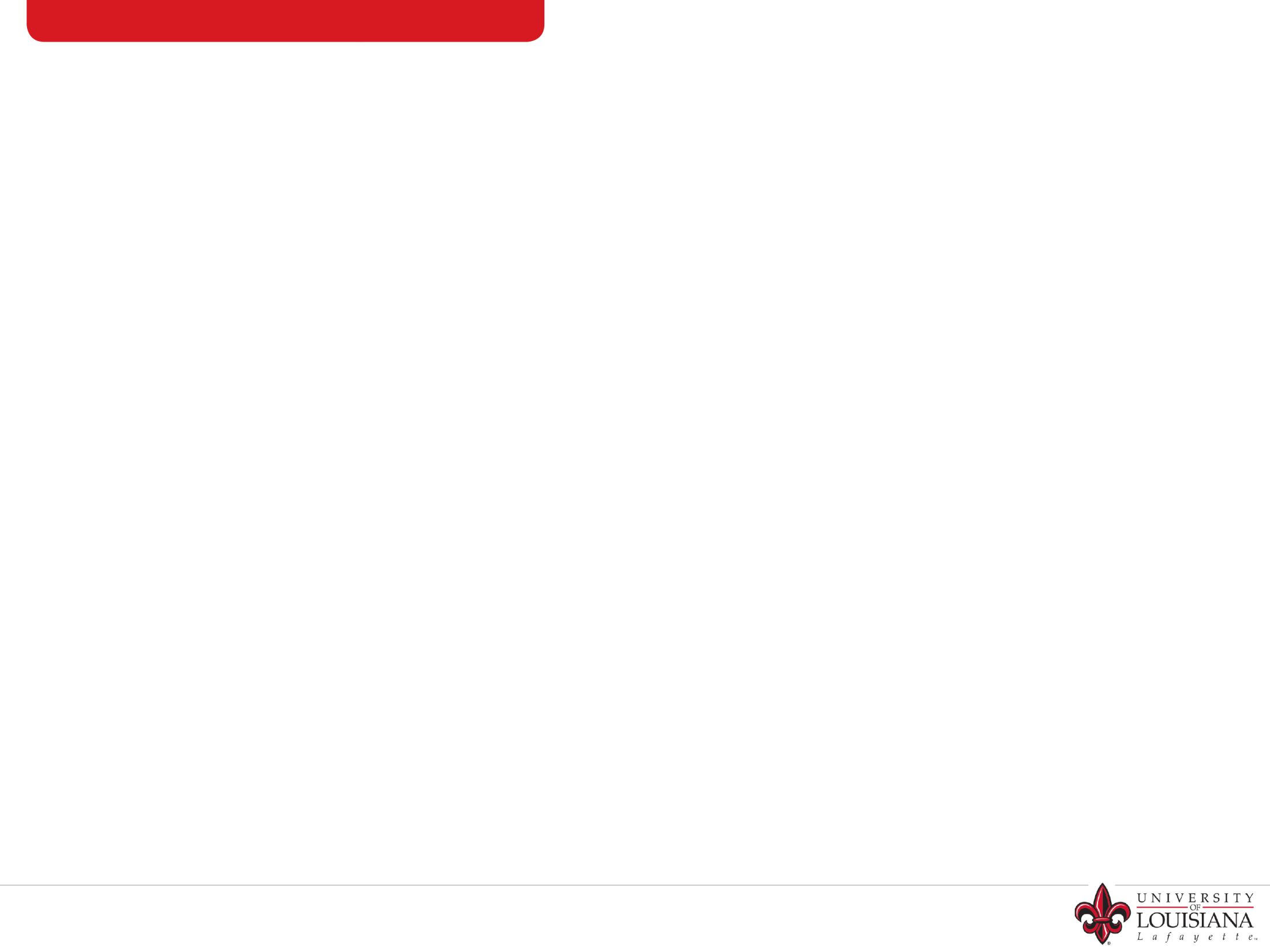 Office of Distance Learning
Remedies for the Blues: 	Actions Taken for DL Faculty
Mini-Reviews
Accessibility Workshop
Learner Support “block” in Moodle
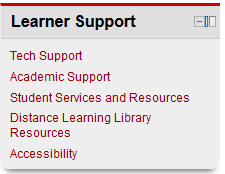 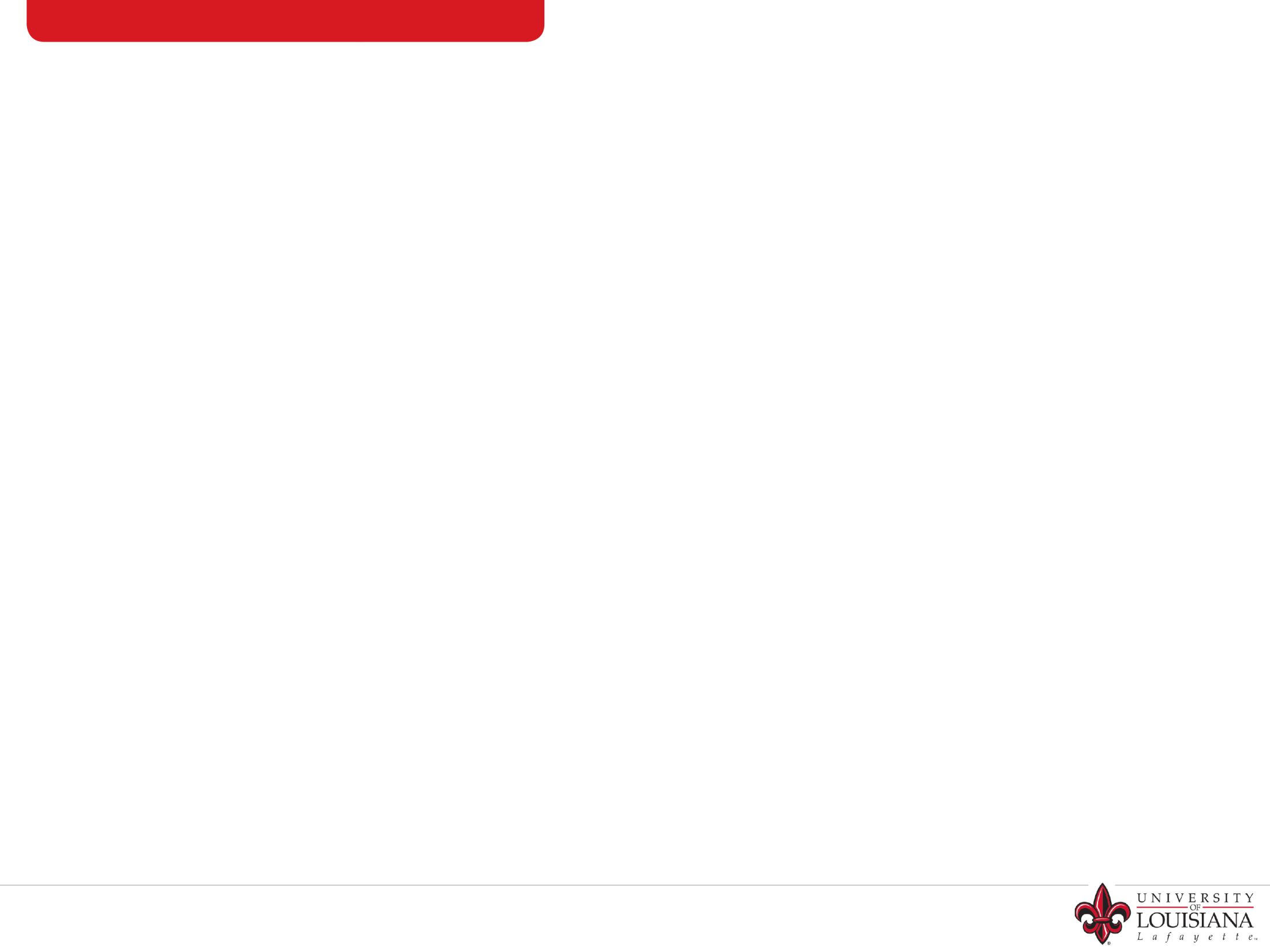 Office of Distance Learning
Remedies for the Blues: 	Early Results (SU14)
29% reduction in standards not met 40%+
86% reduction overall in “not met” standards (of standards addressed)
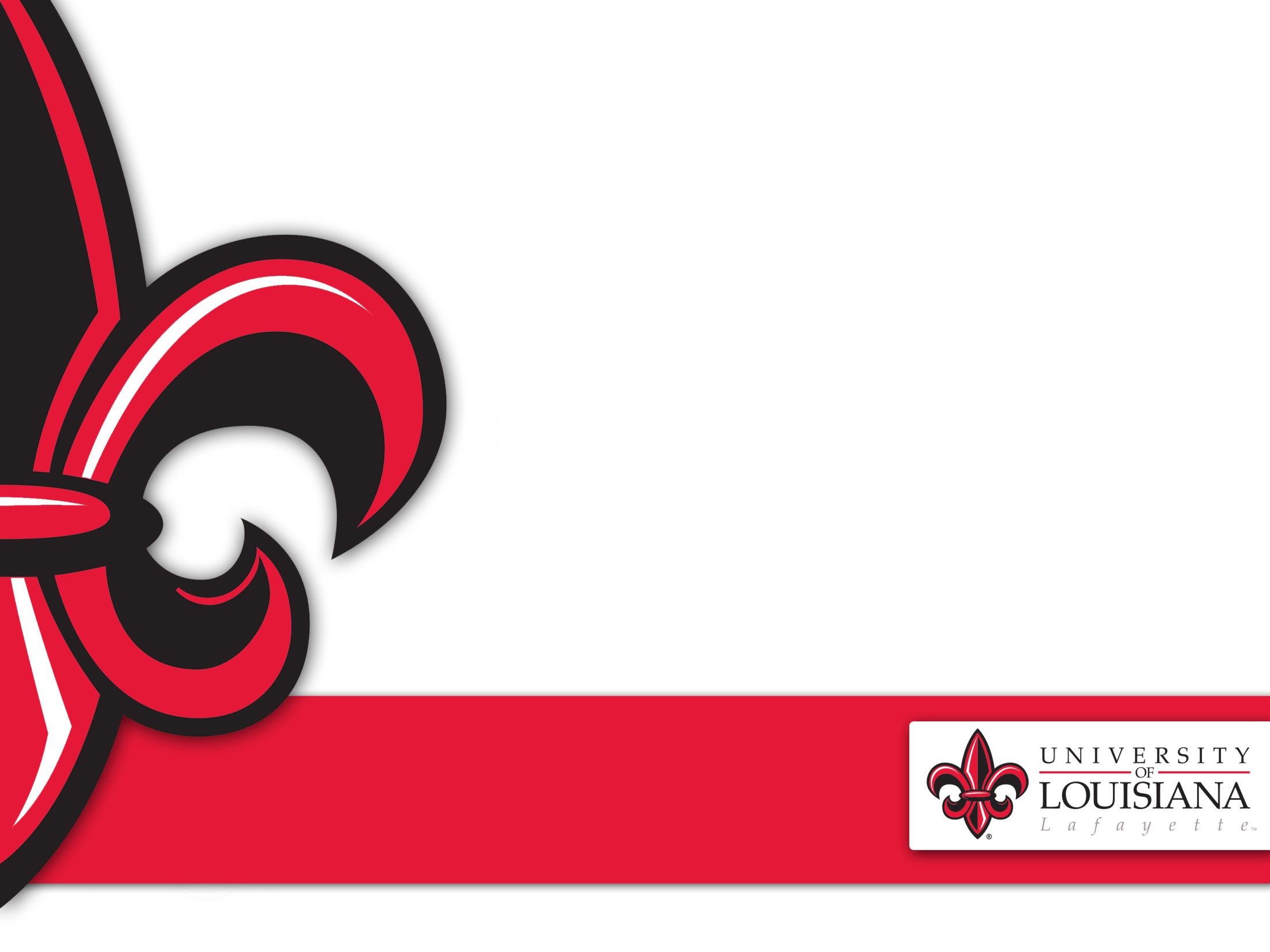 Your Remedies
[Speaker Notes: we will invite audience members to share their feedback and recommendations for reviewer training and tips.]
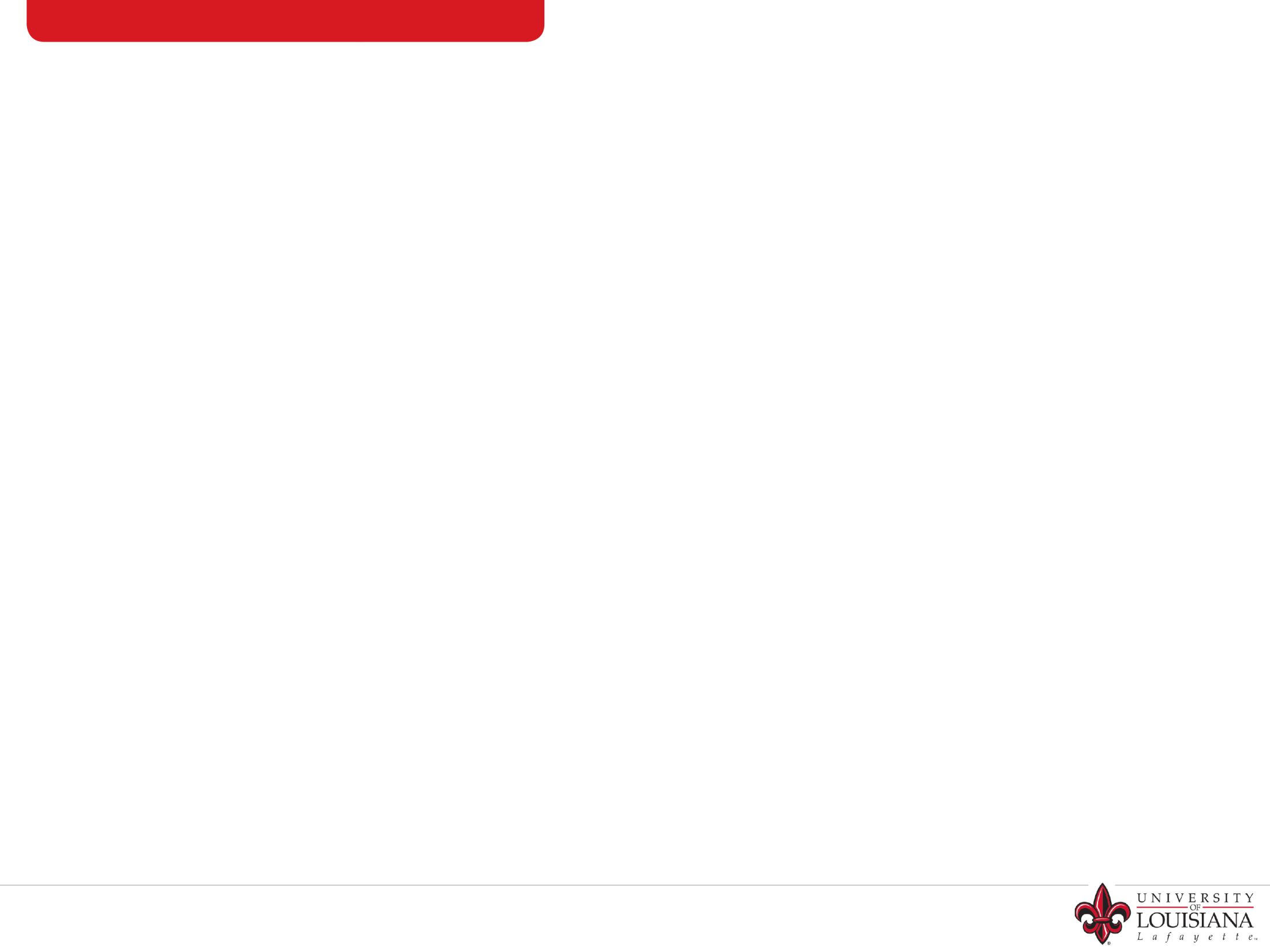 Office of Distance Learning
Ahoy! In this workshop, we:
Explained the internal peer-review course-certification process used.
Identified QM standards continuously marked “not met” among internal review teams. 
Discussed methods for remedying the “not met blues” for both review teams and faculty members.
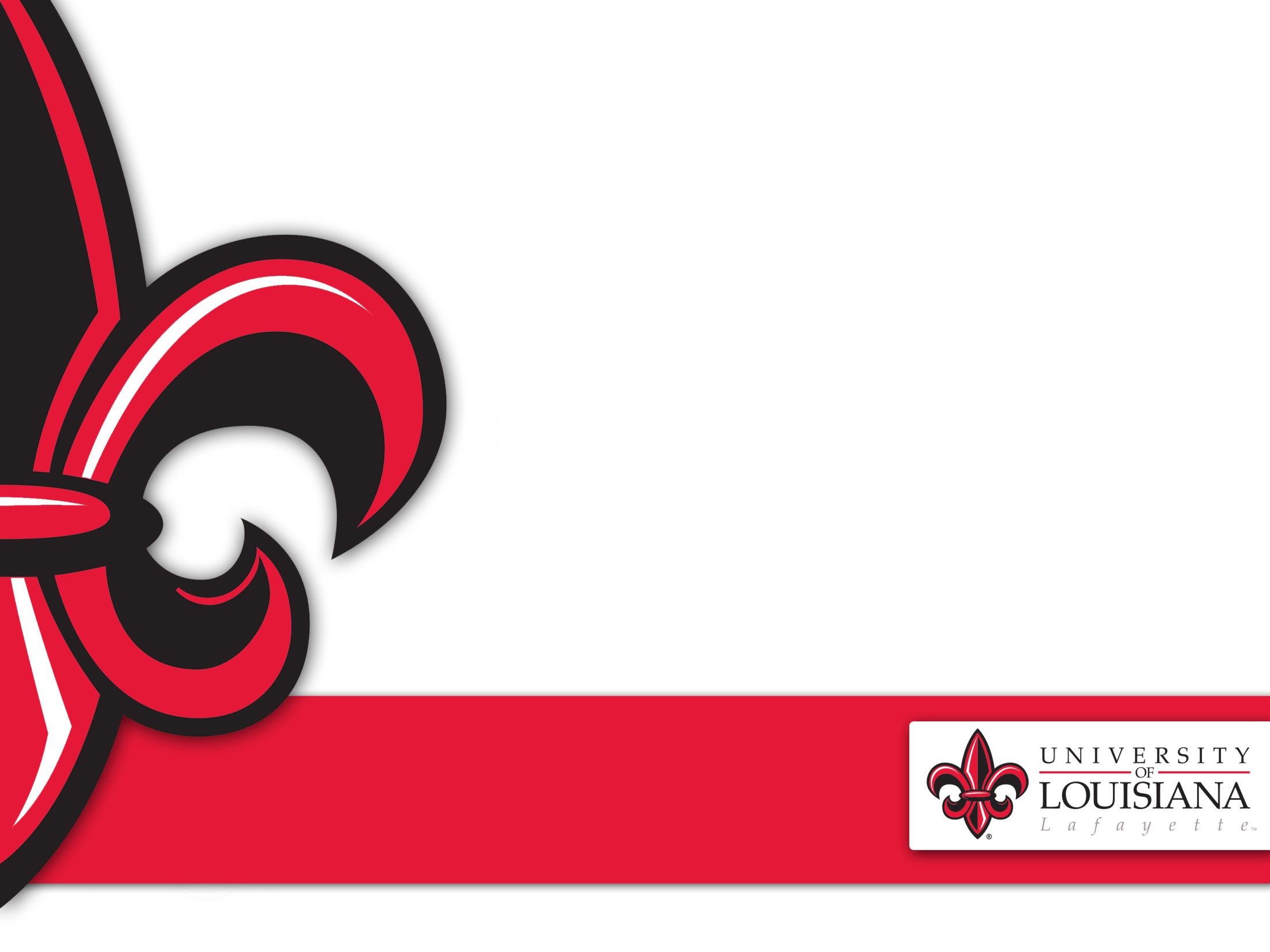 Thank You!

Alise Hagan: alise@louisiana.edu
Claire Arabie: claire@louisiana.edu

http://distancelearning.louisiana.edu/